904 RPC area ClearingA start
Ian
5 July 2019
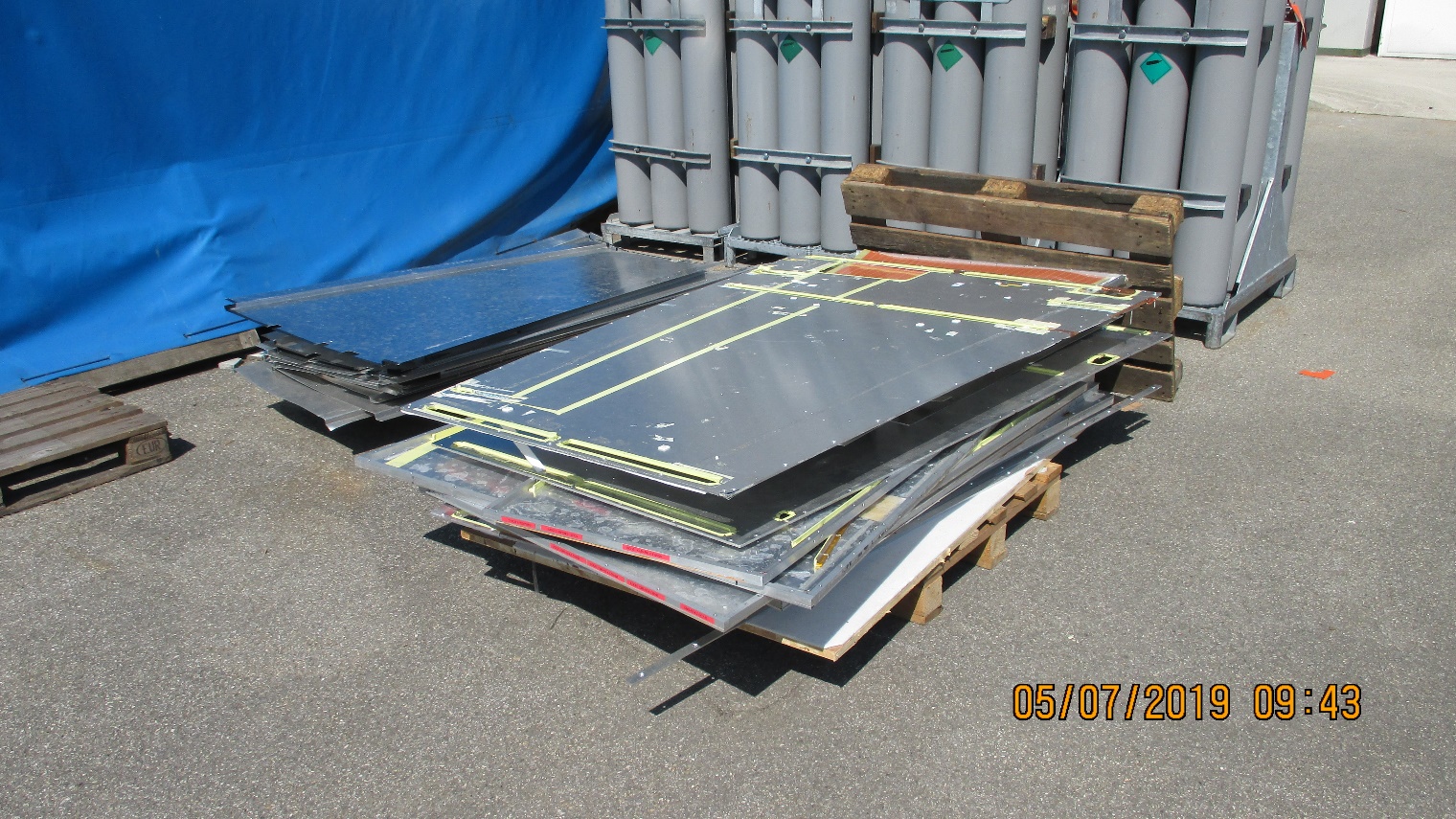 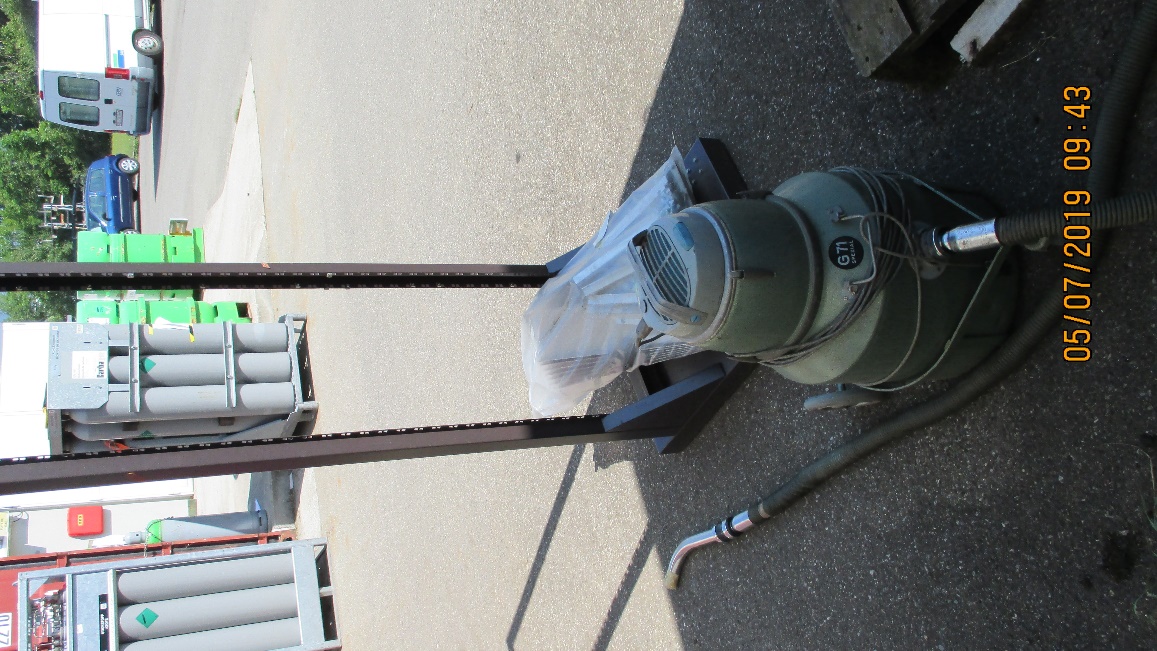 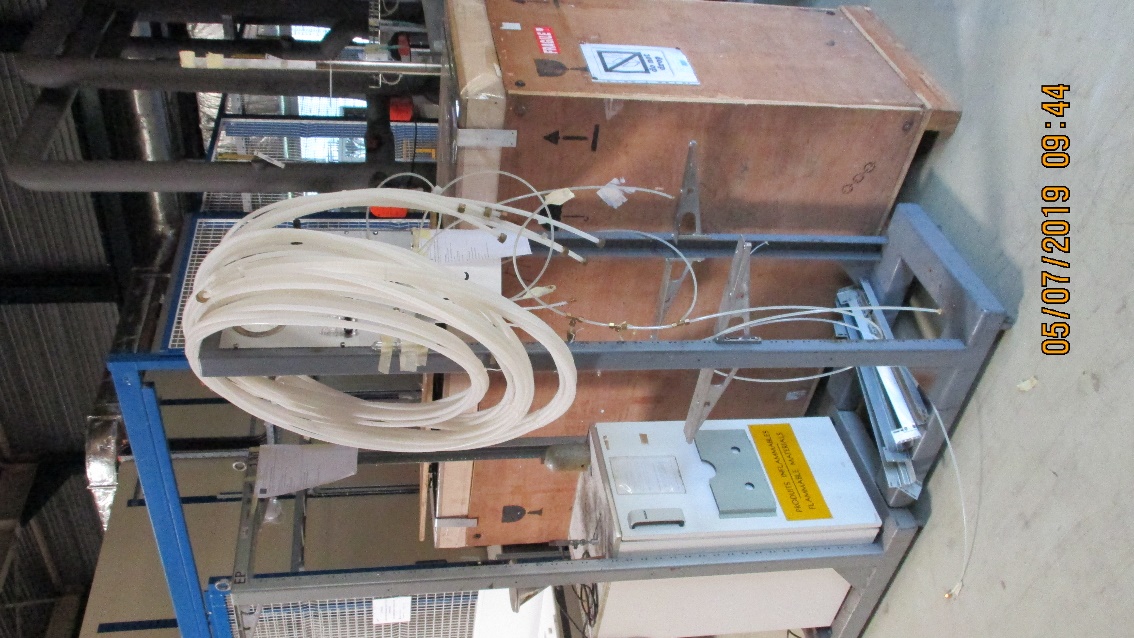 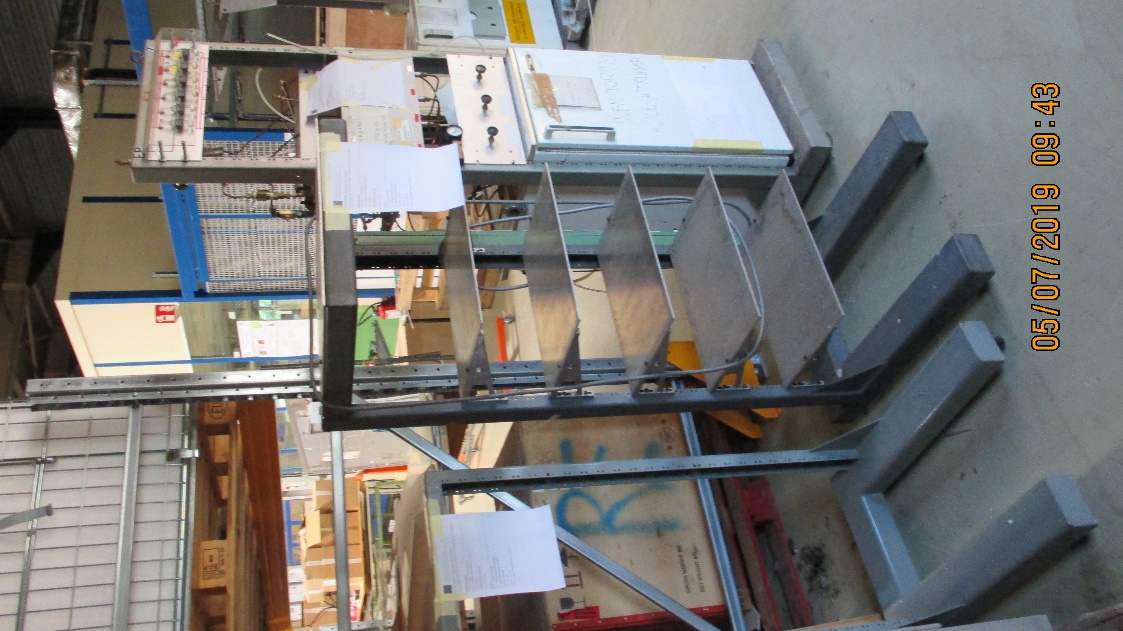 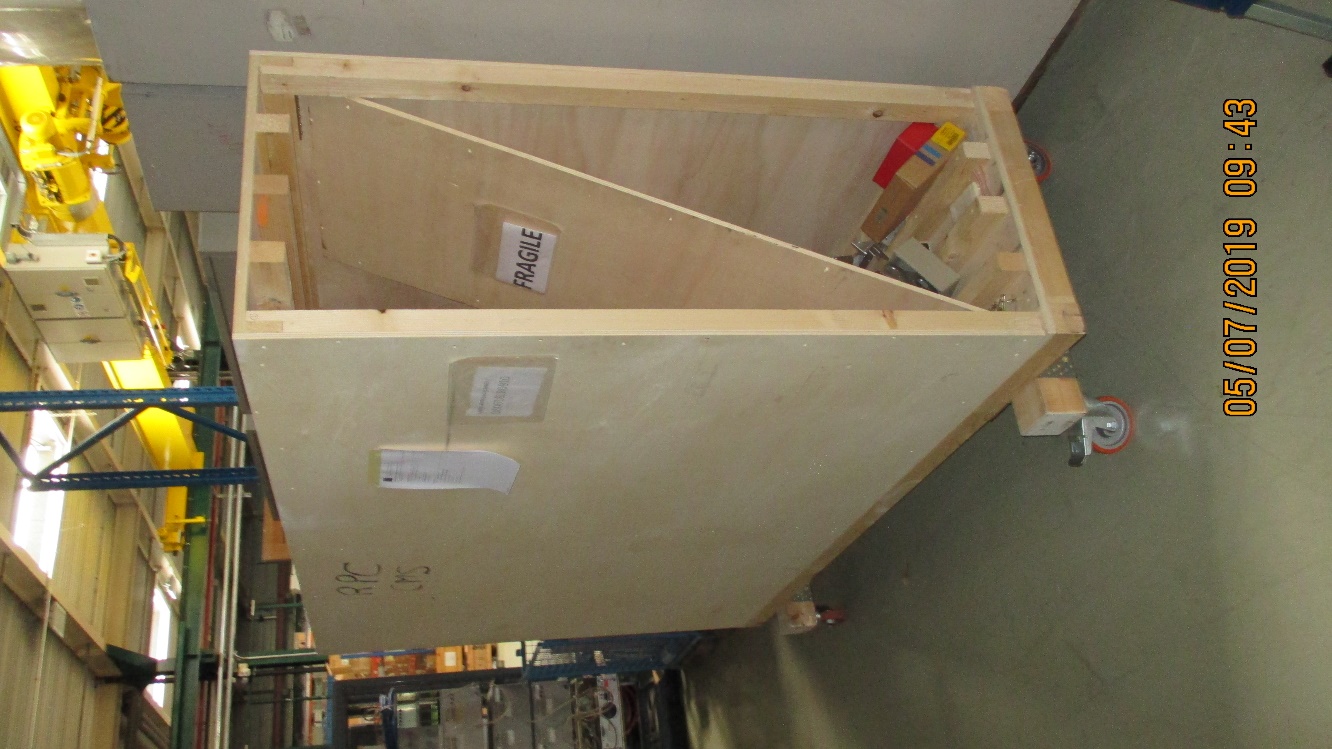 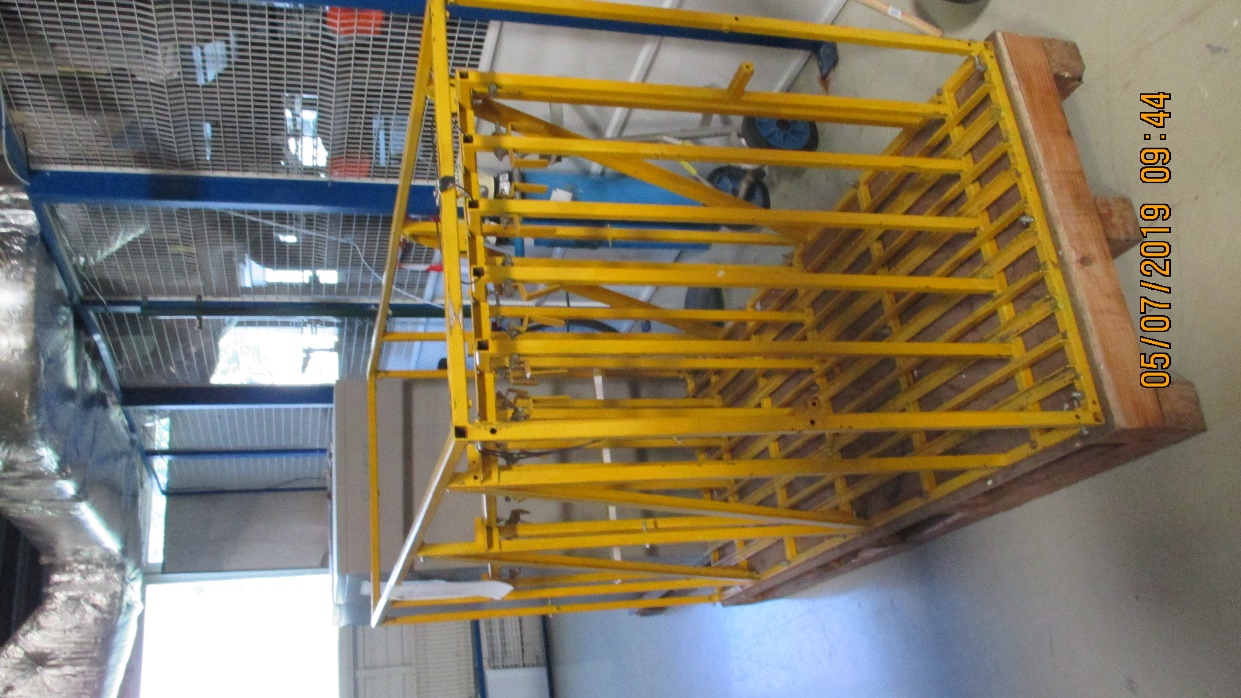 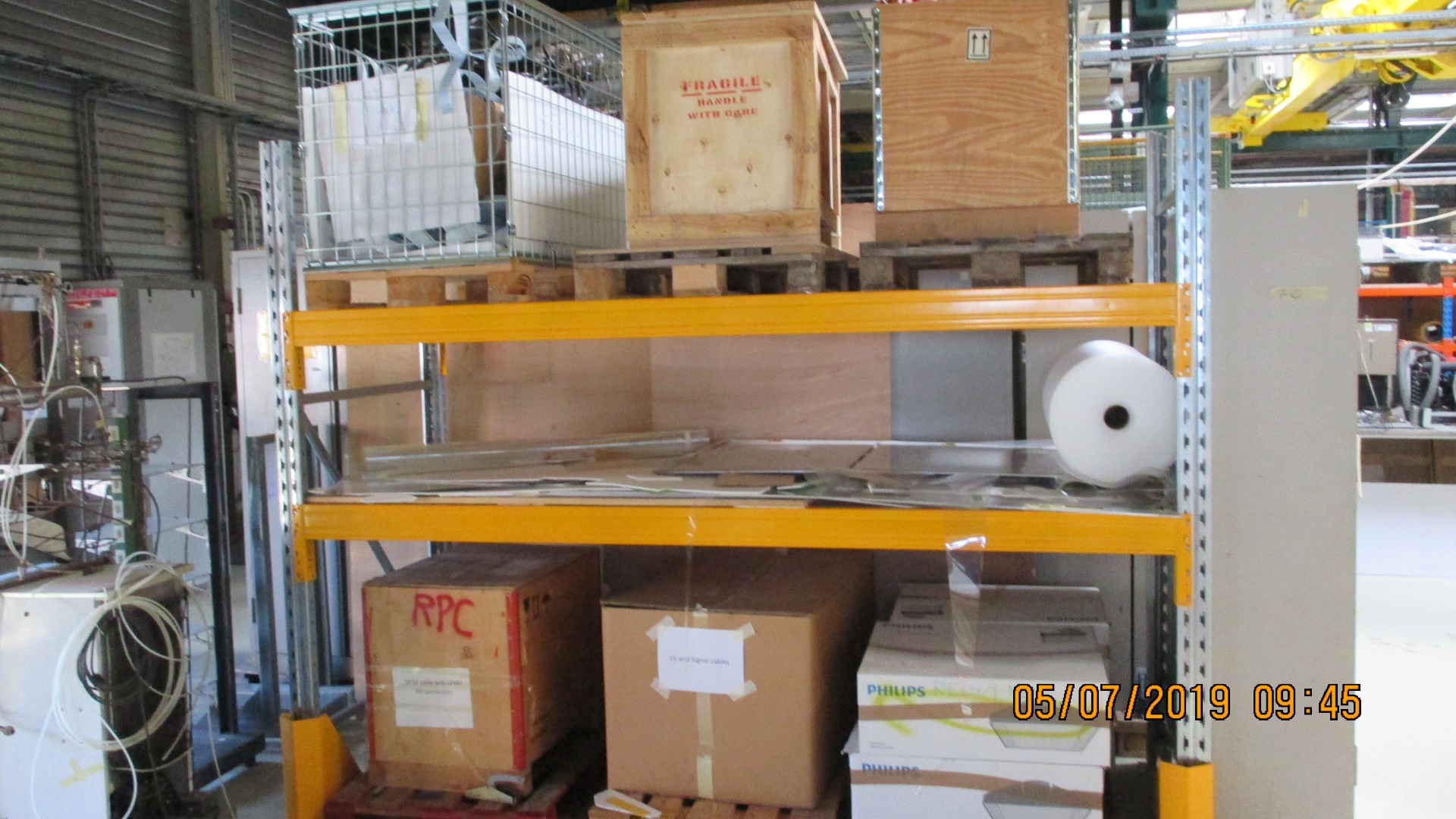 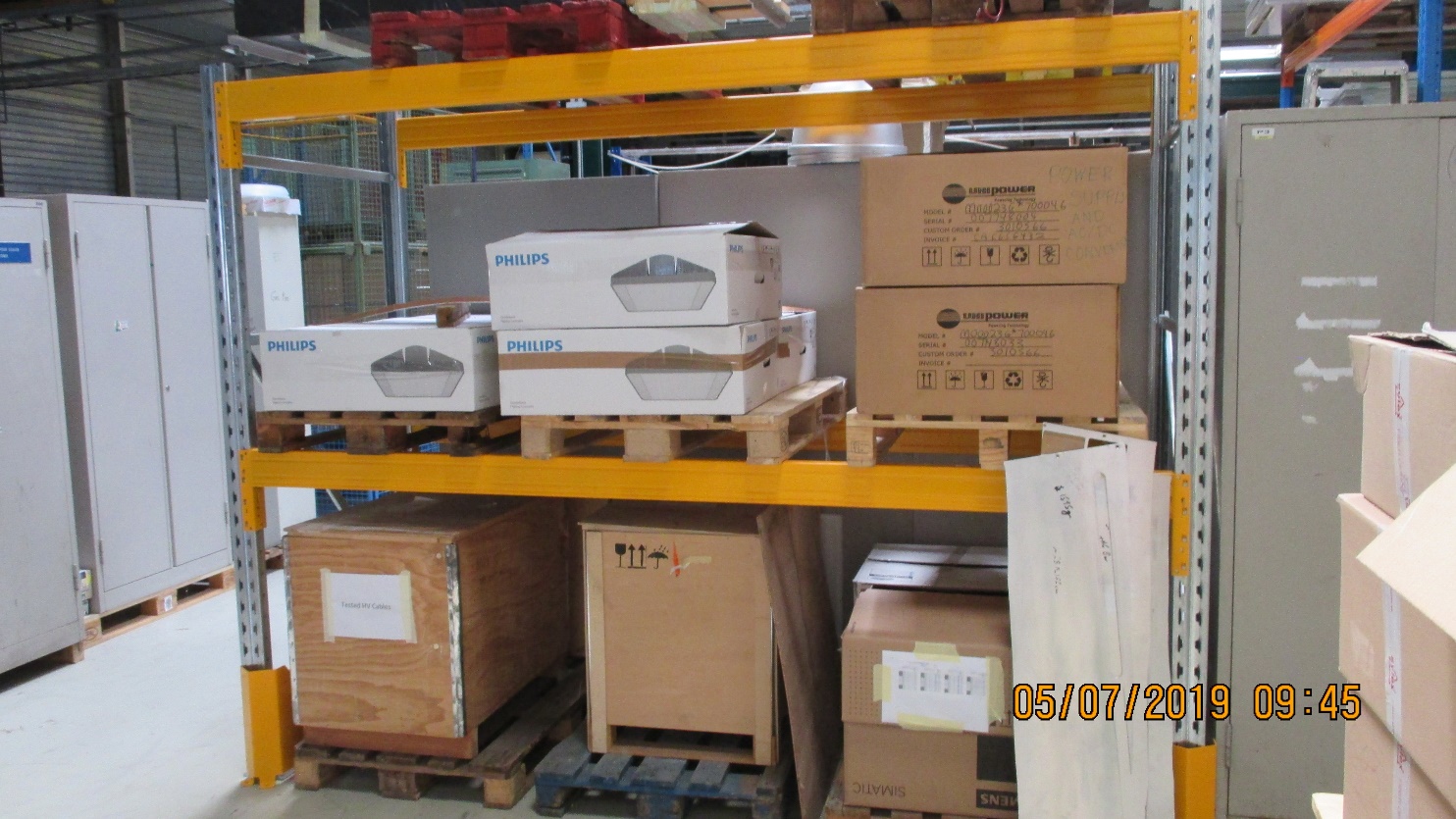 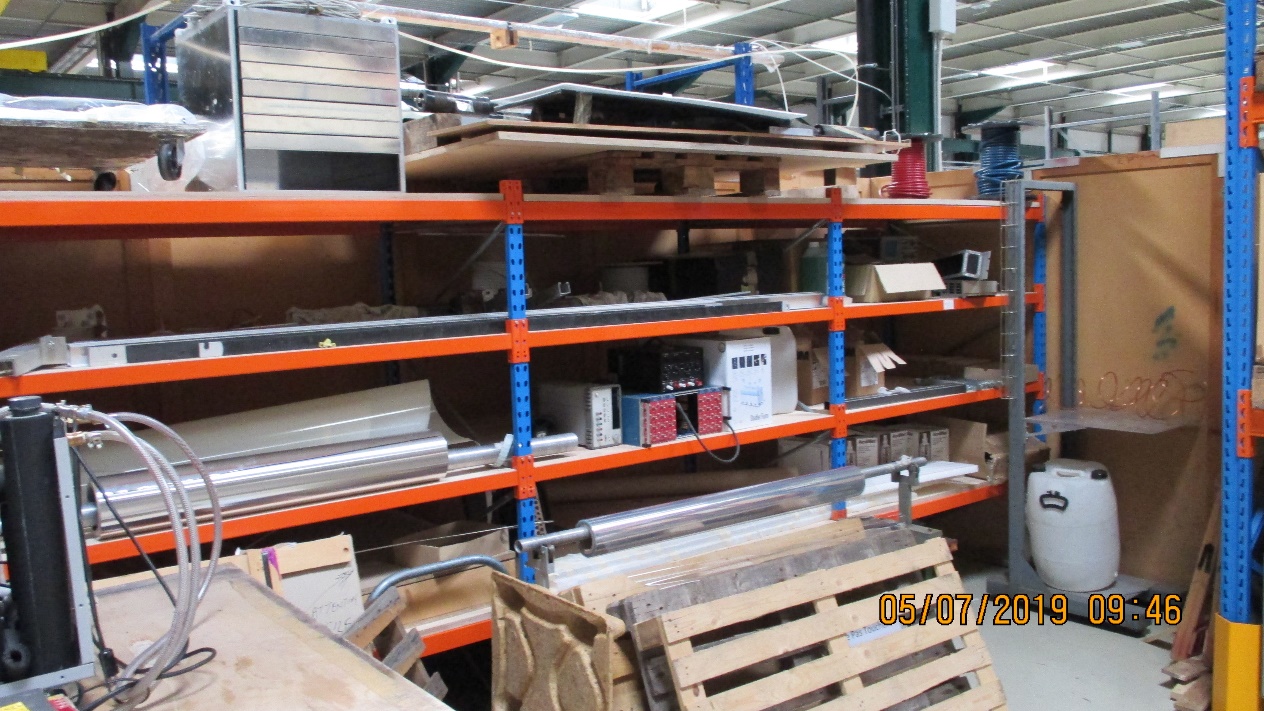 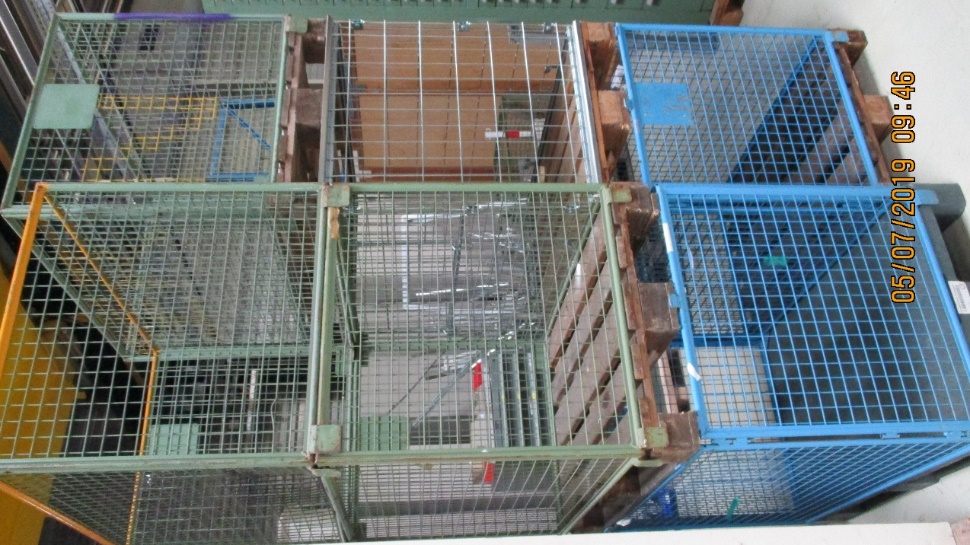 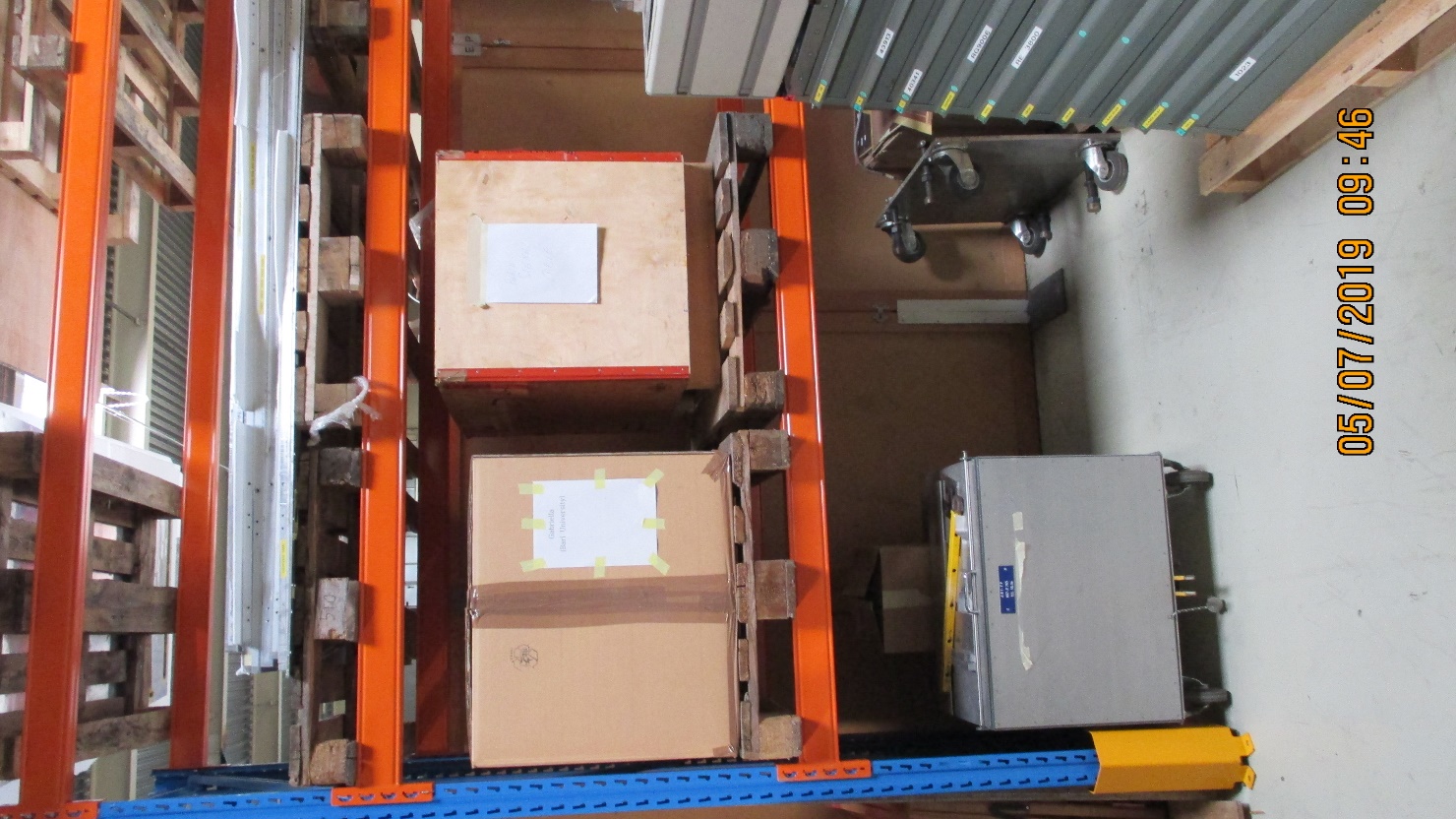 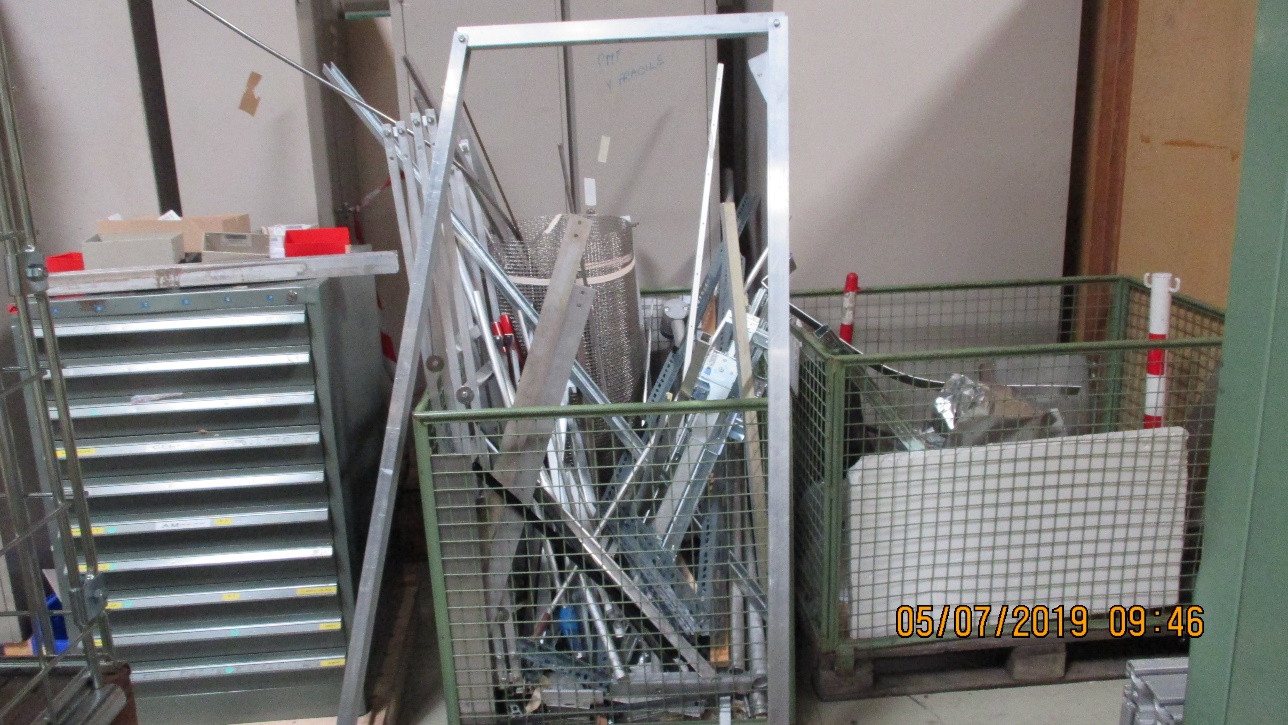 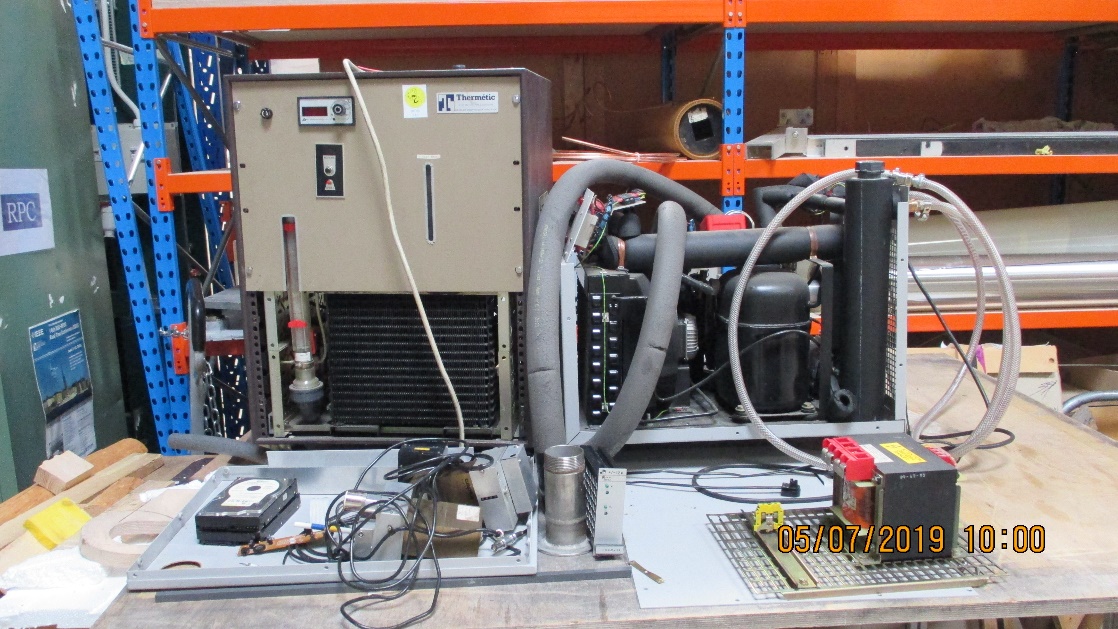 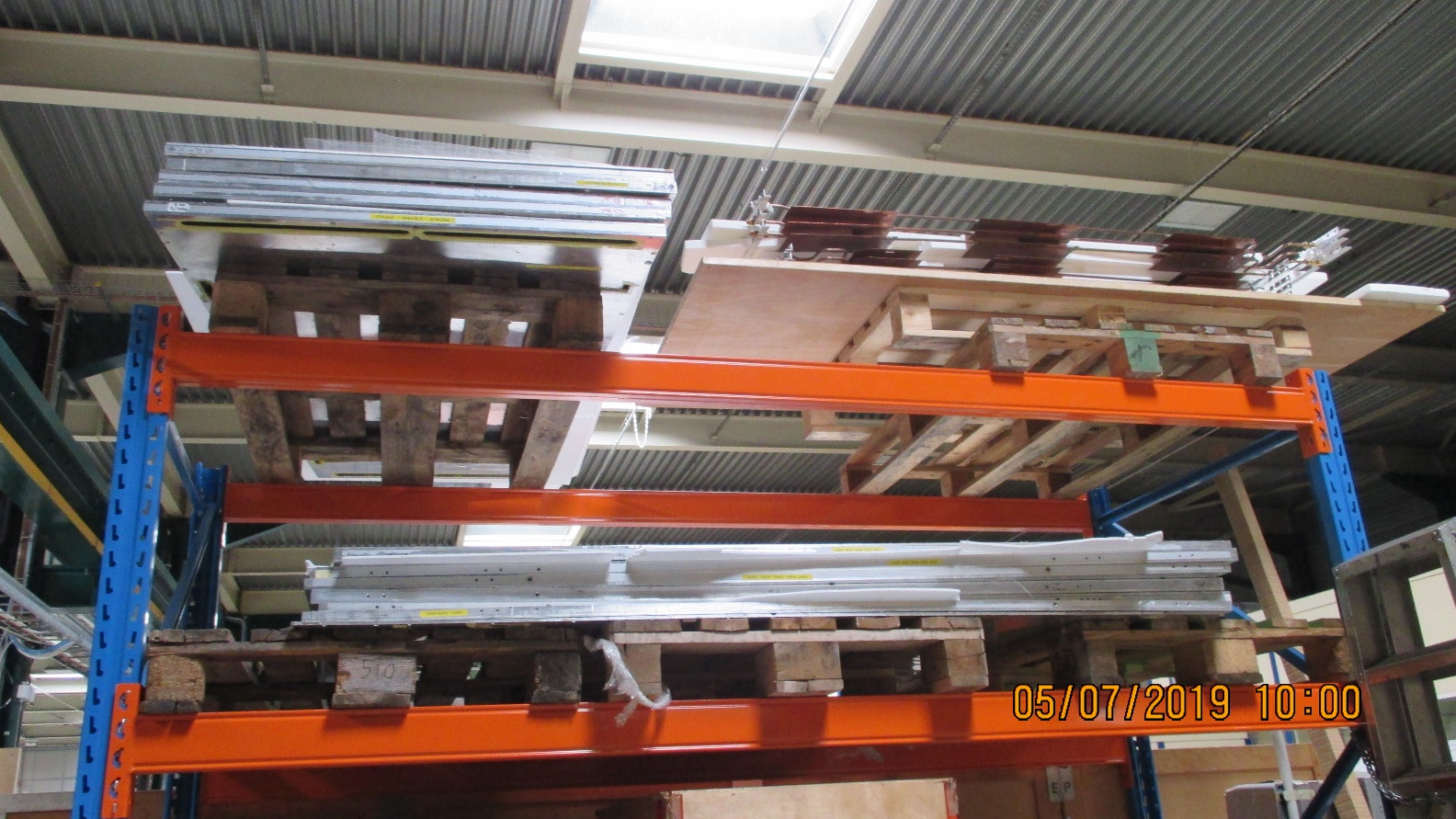 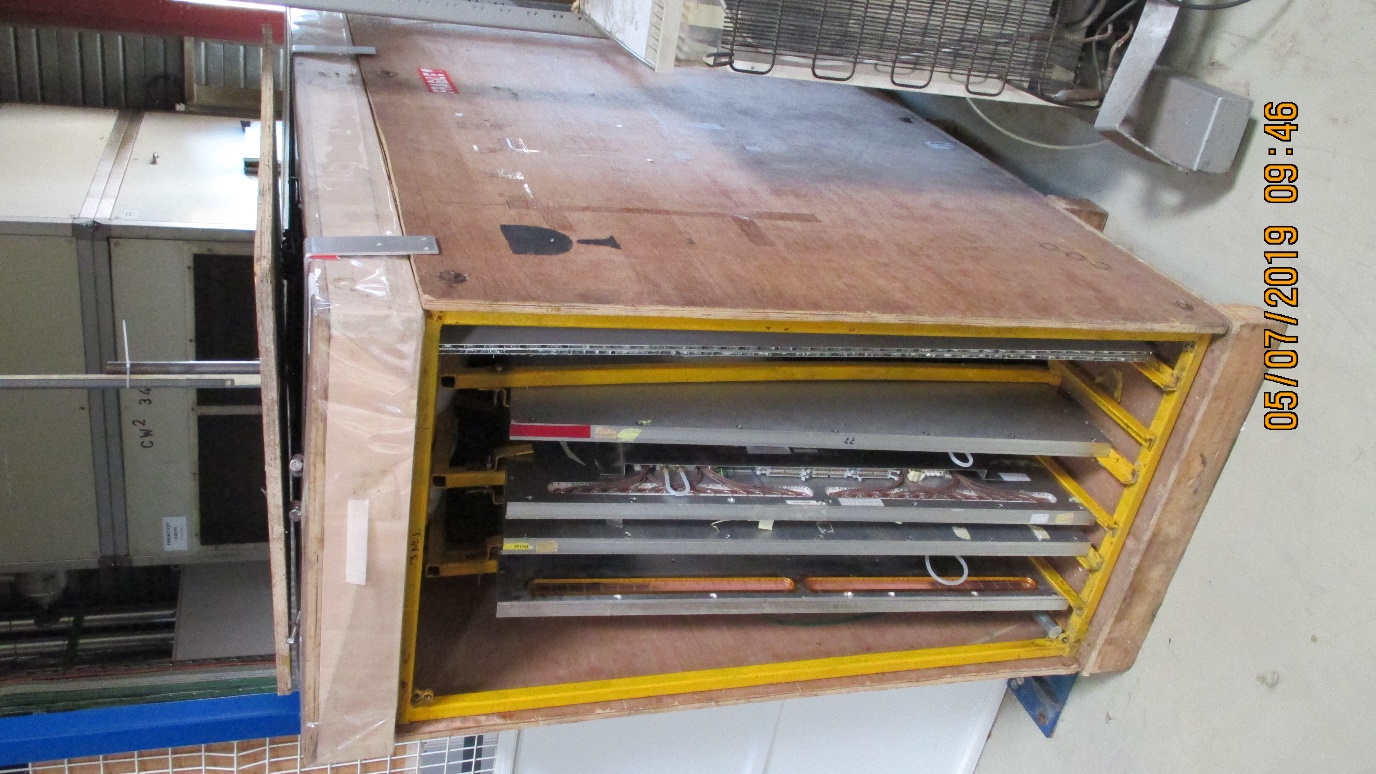 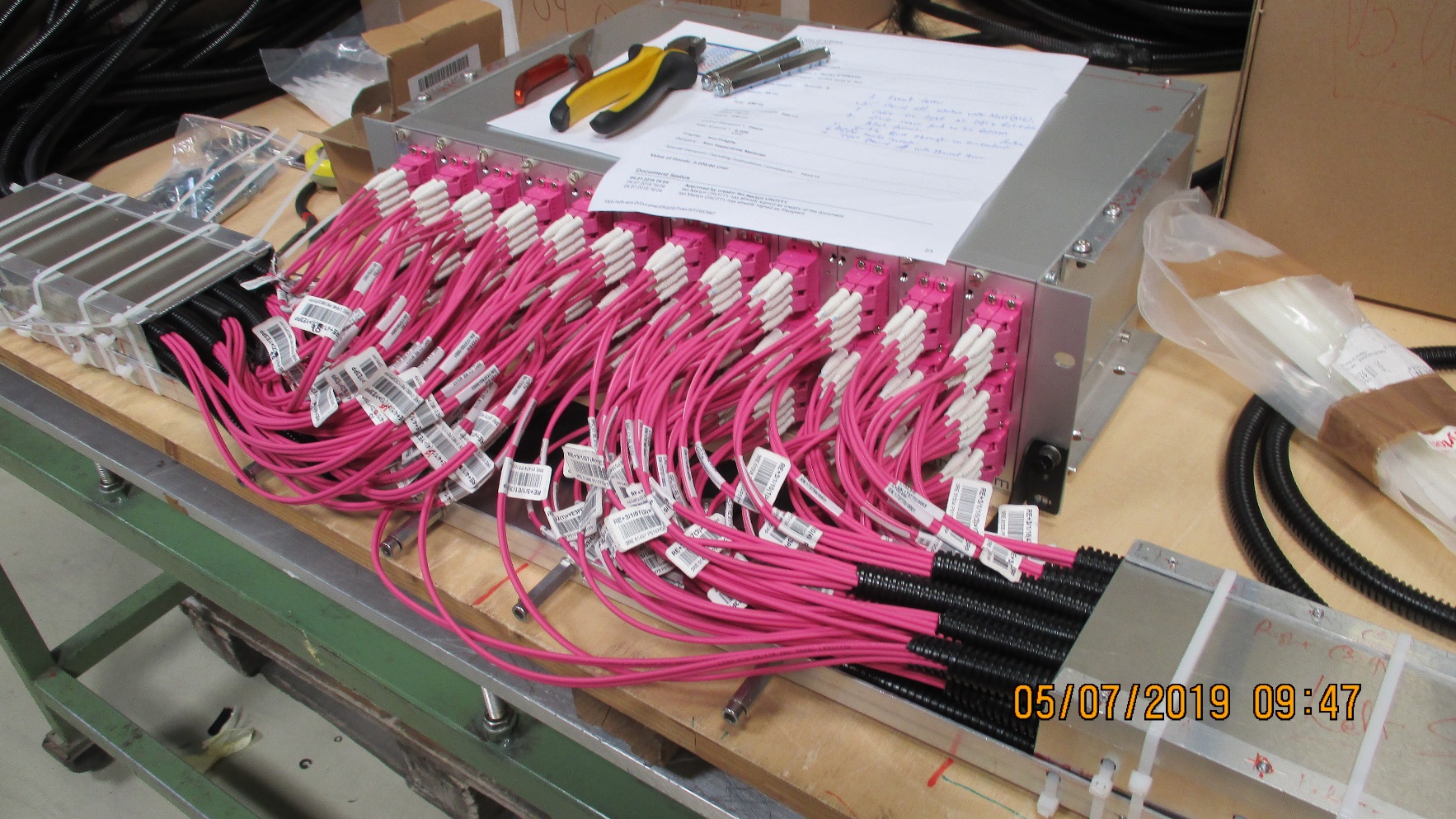 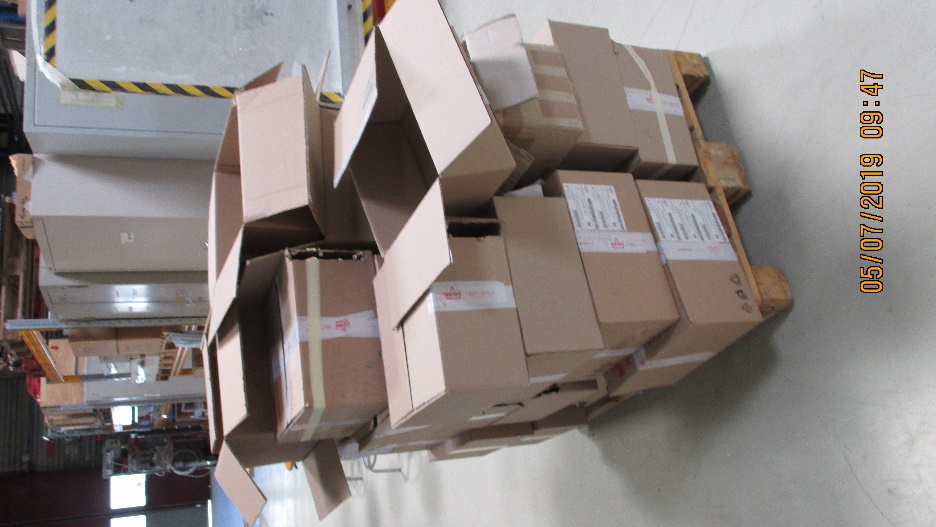 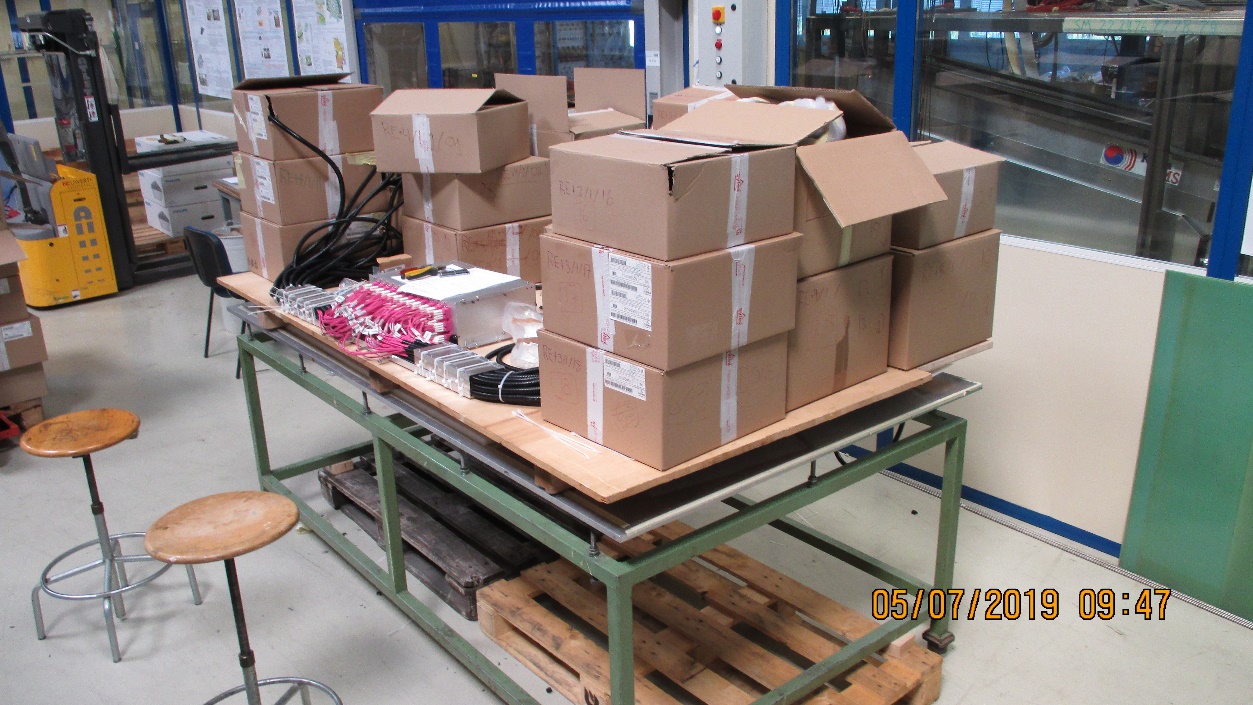 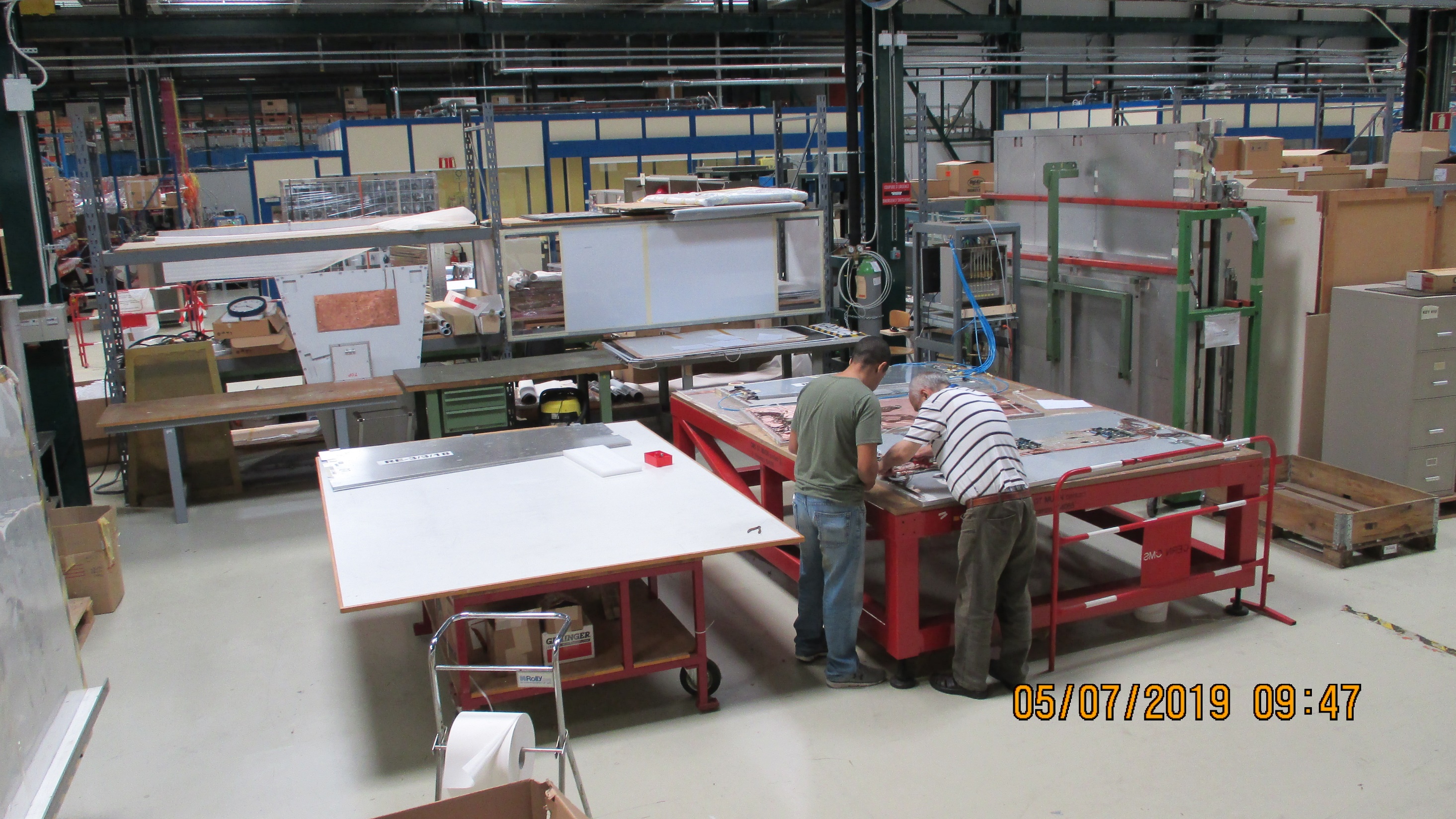 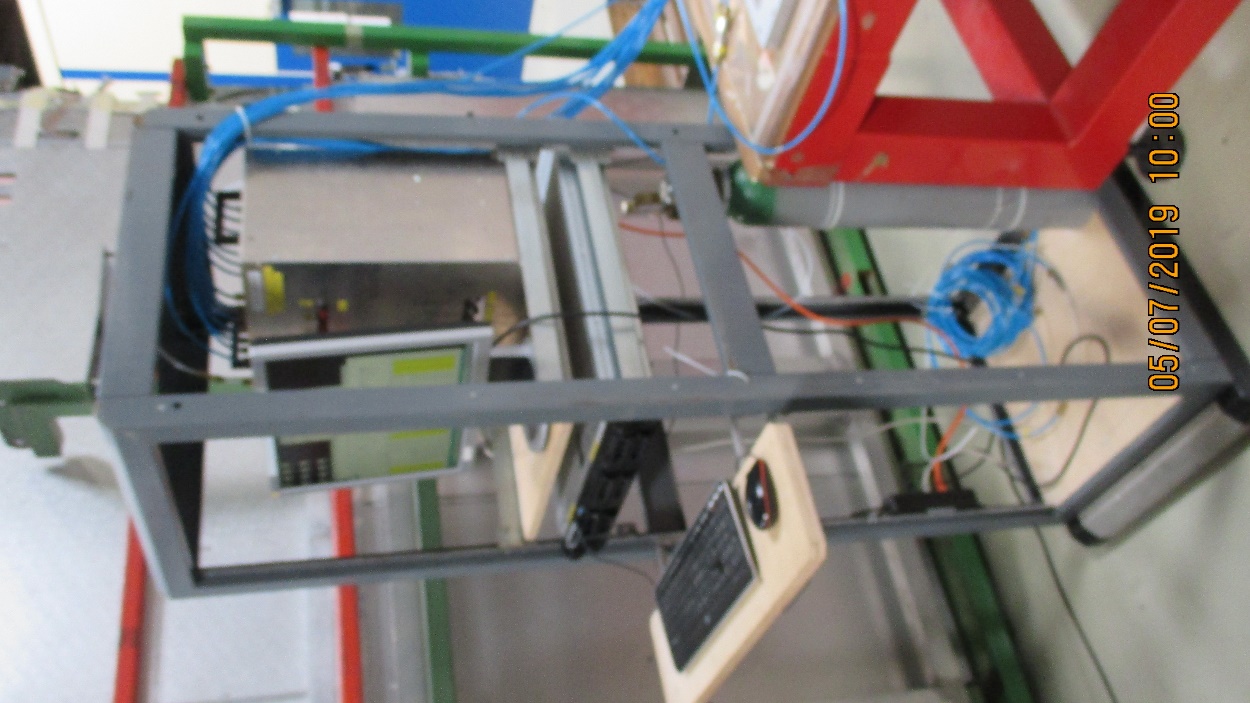 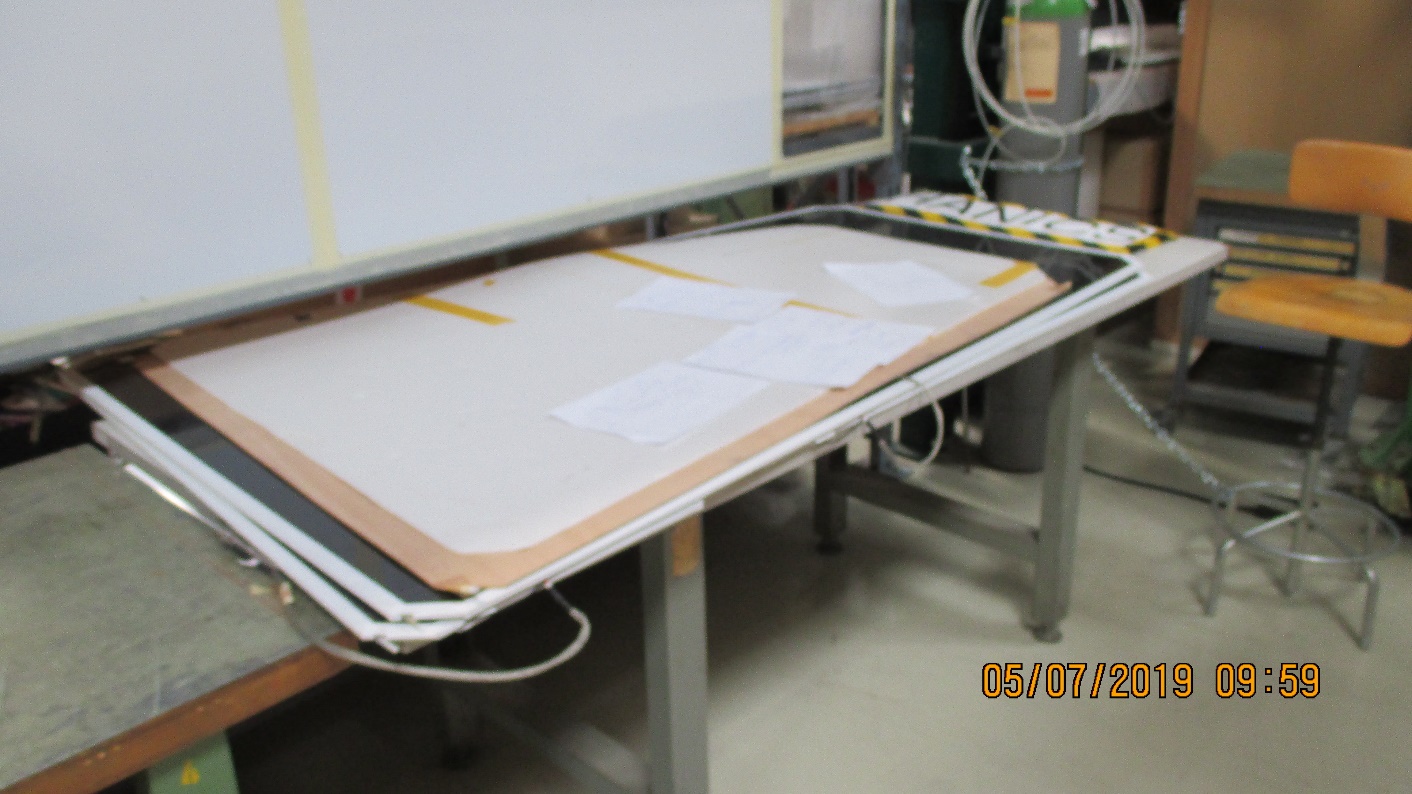 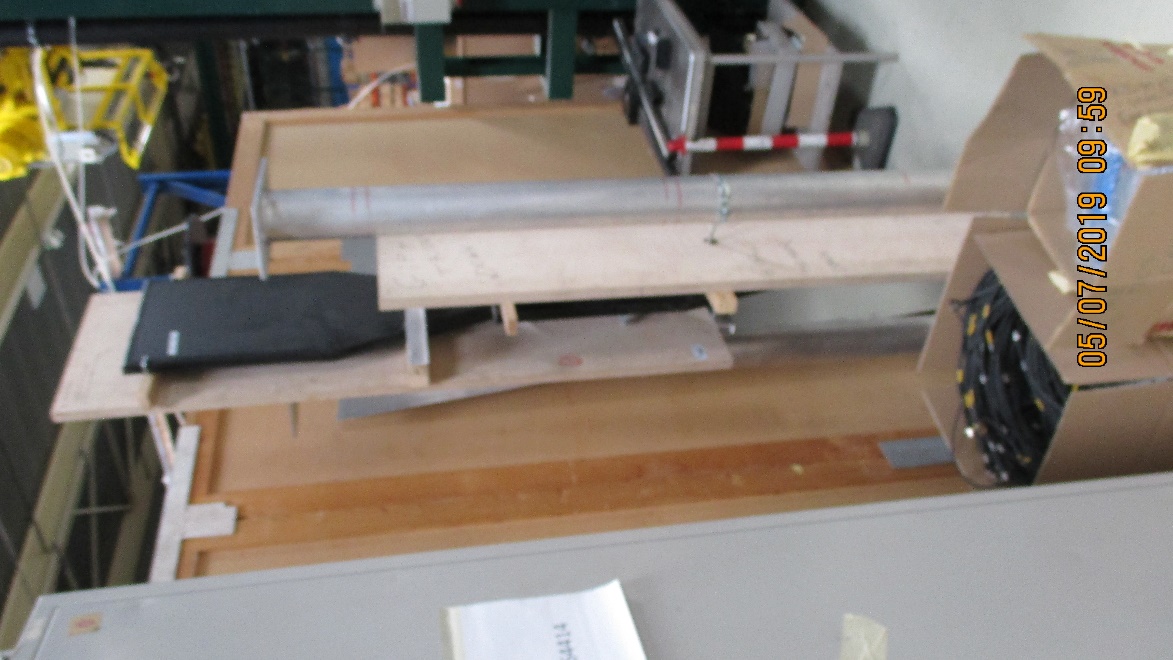 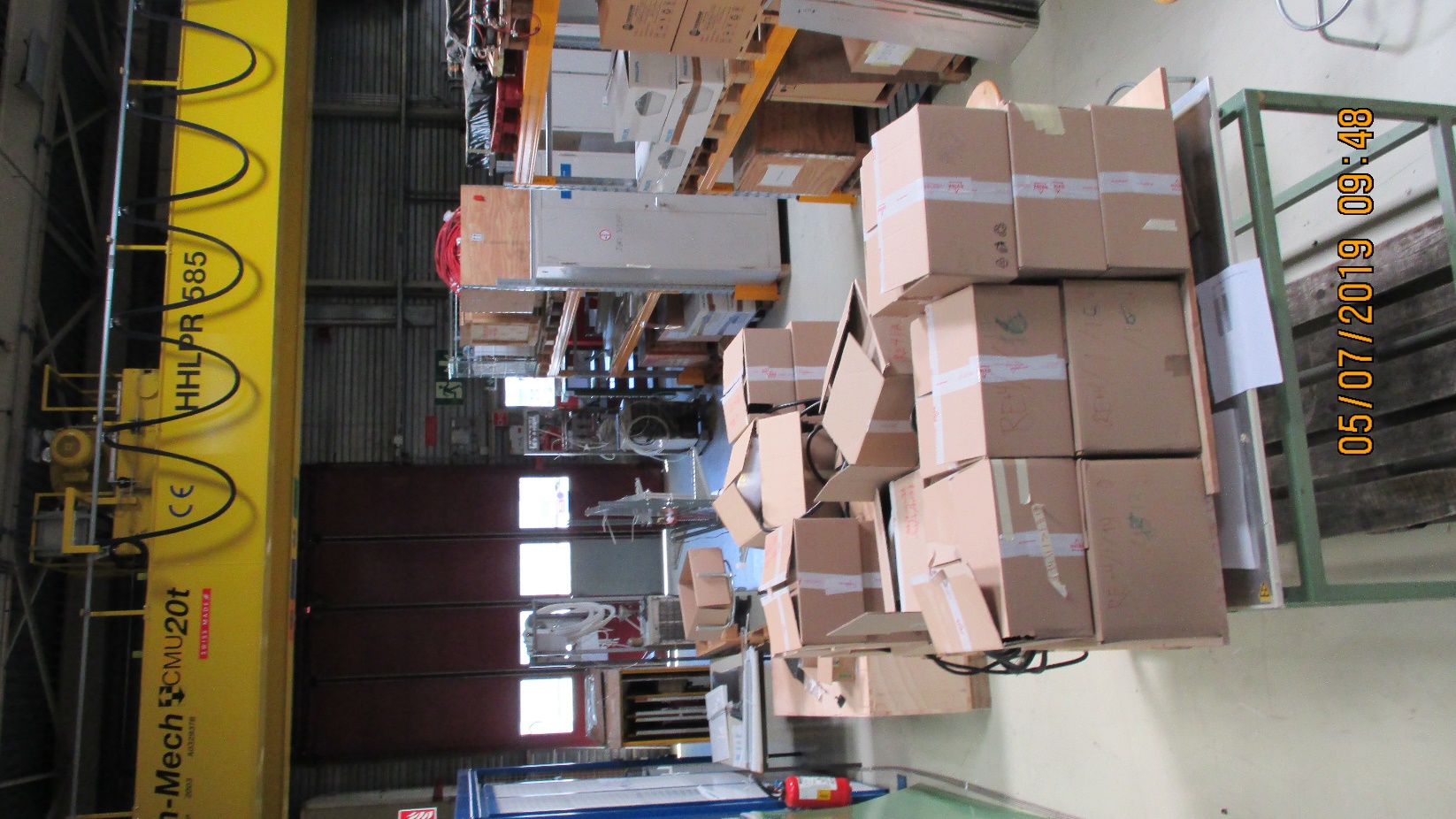 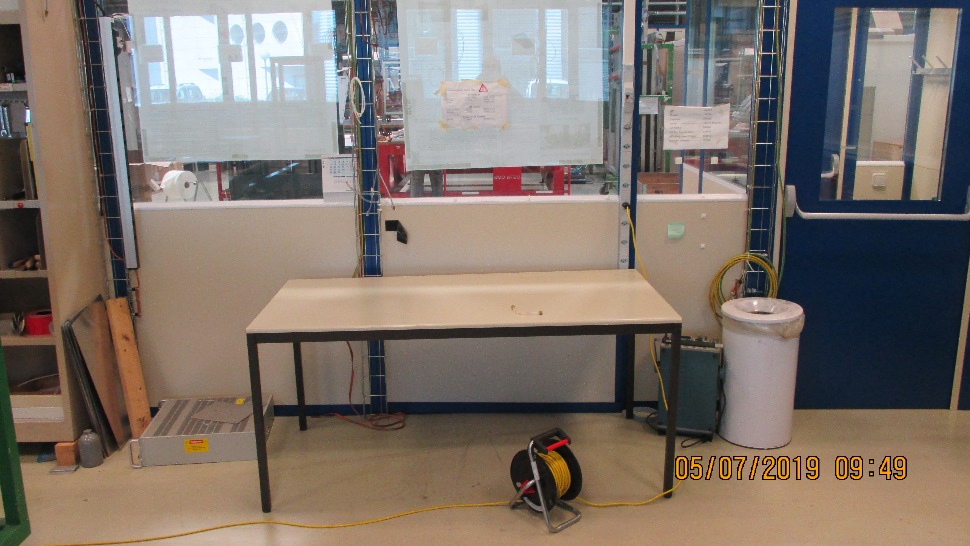 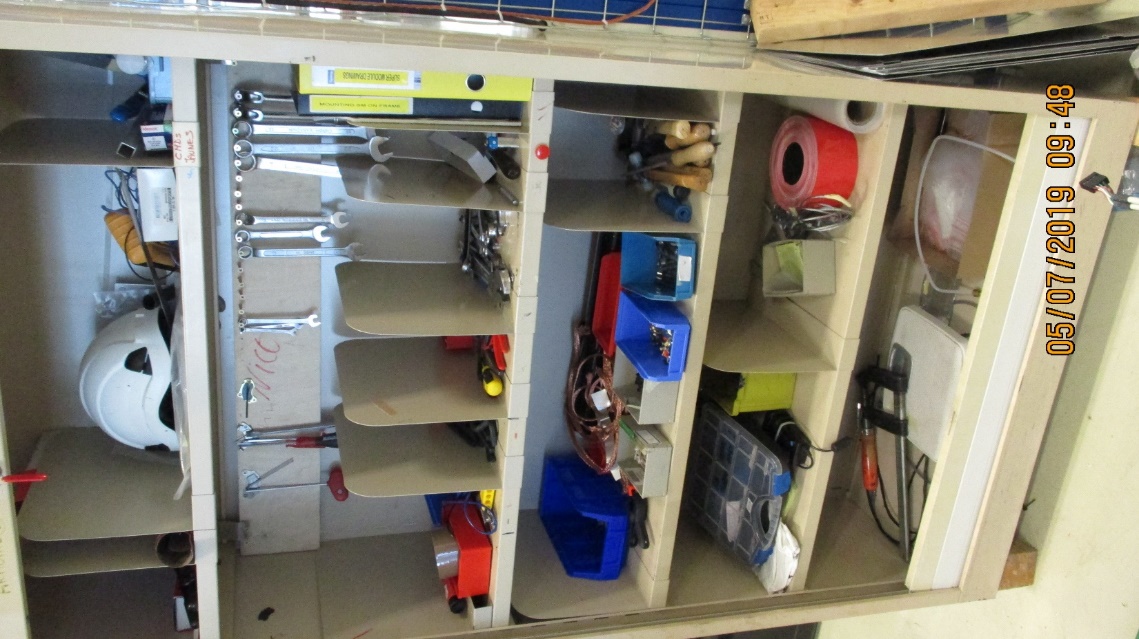 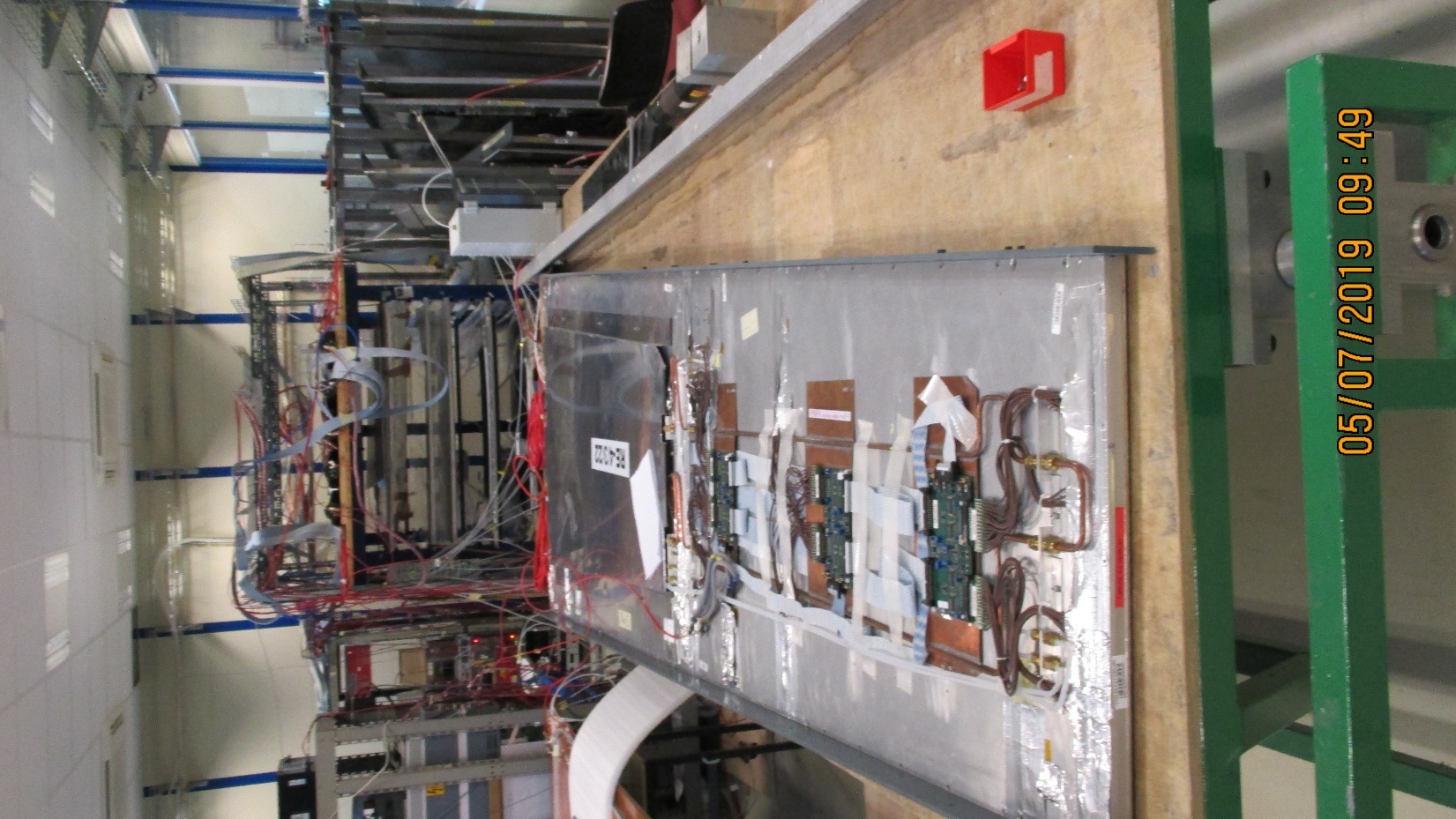 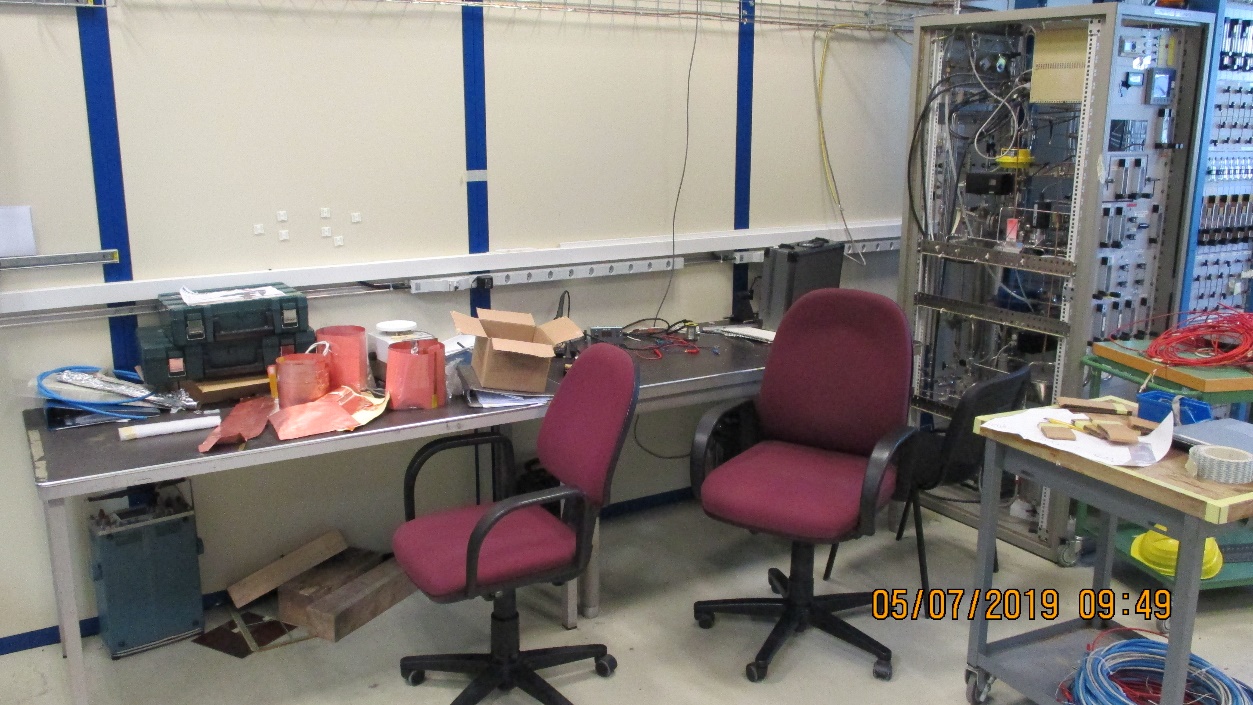 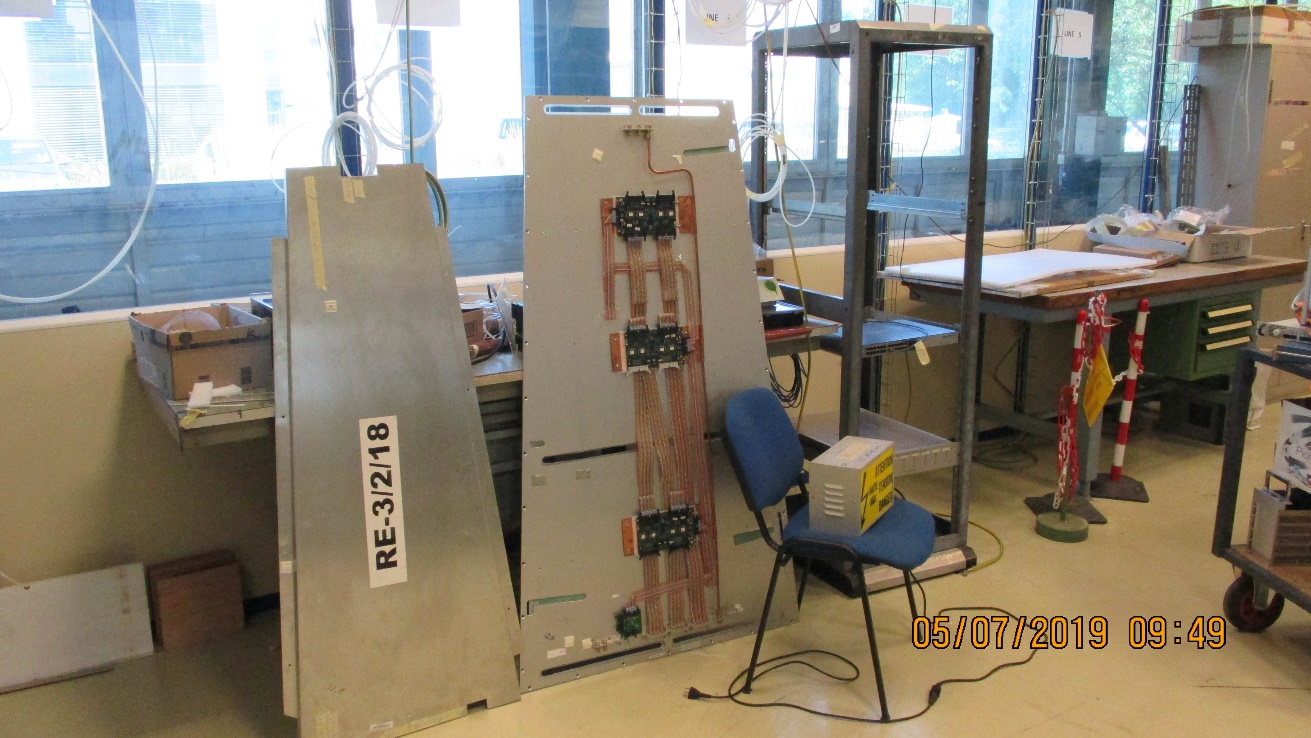 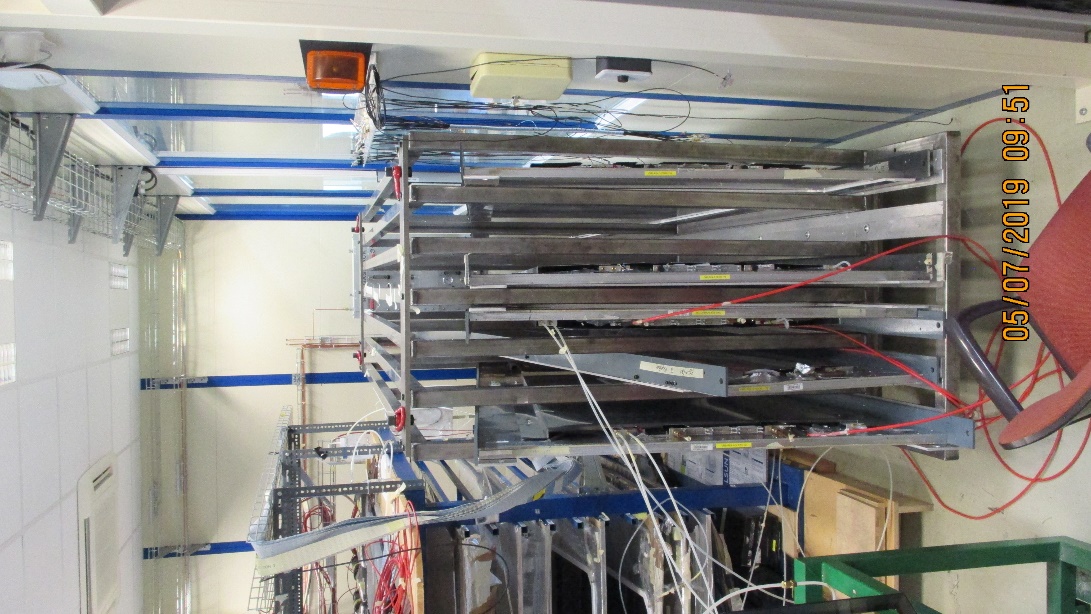 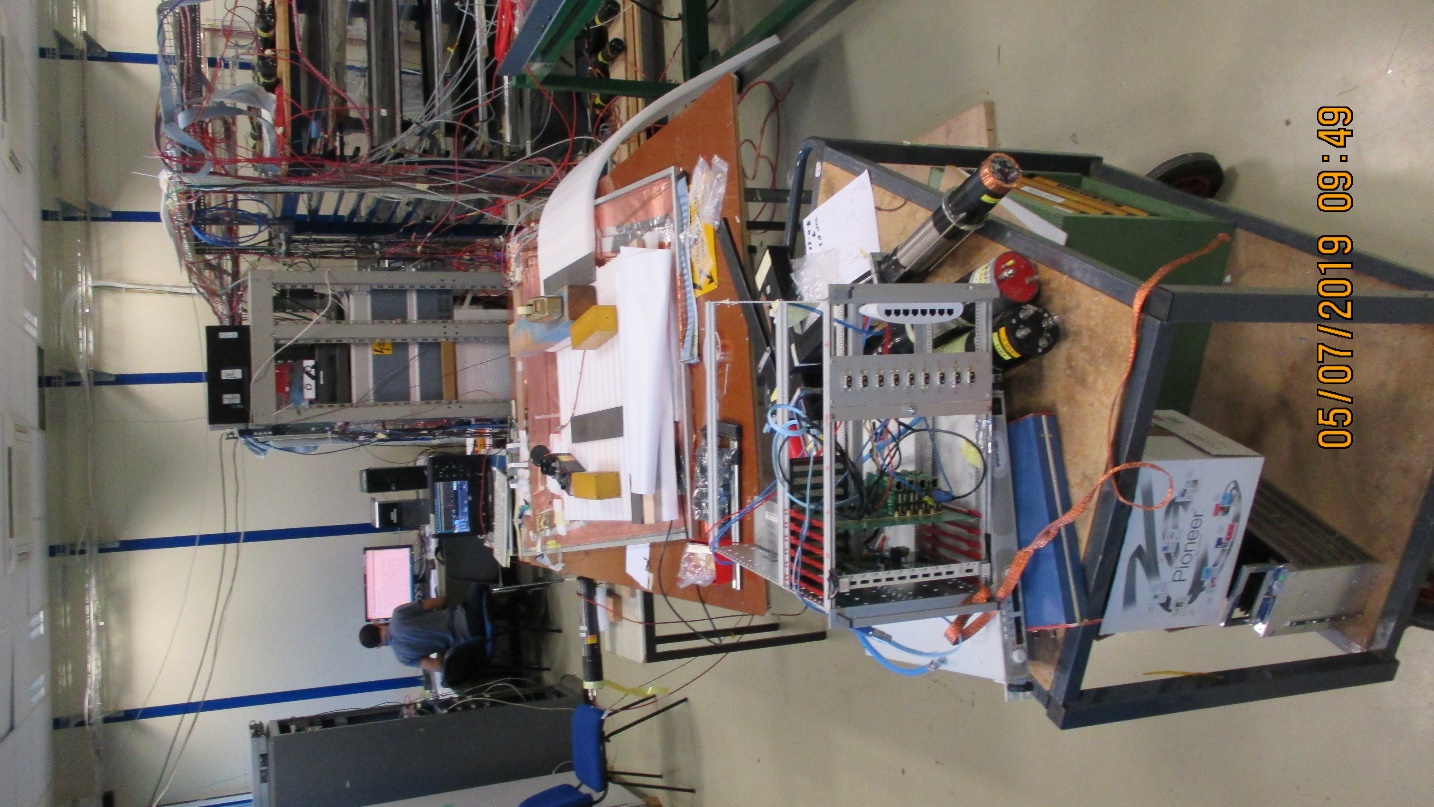 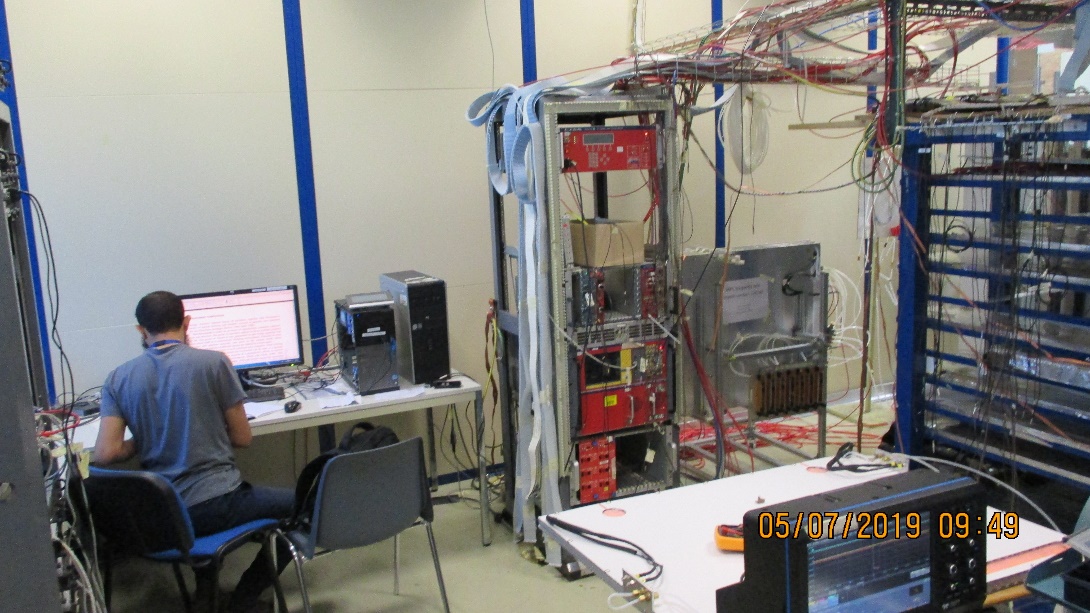 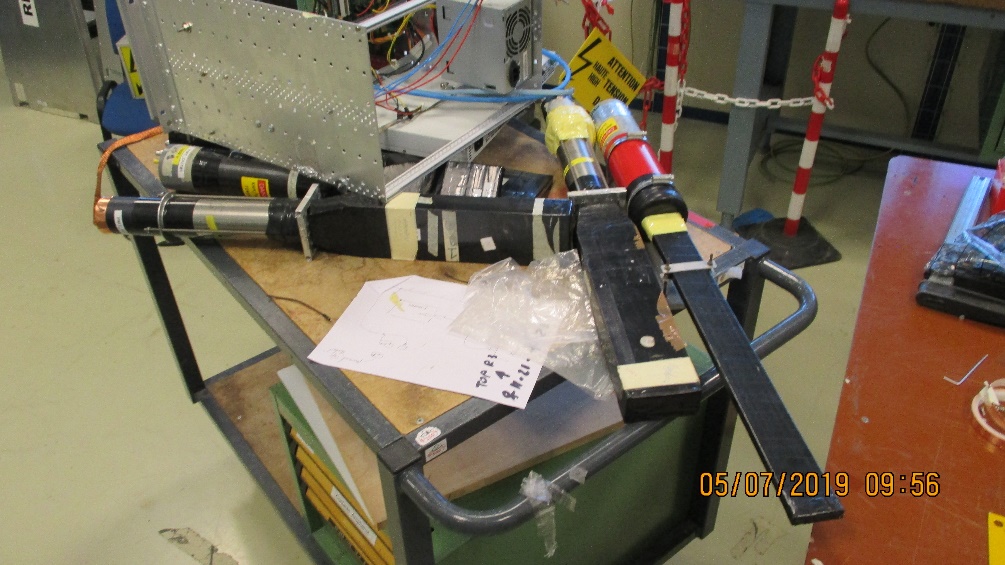 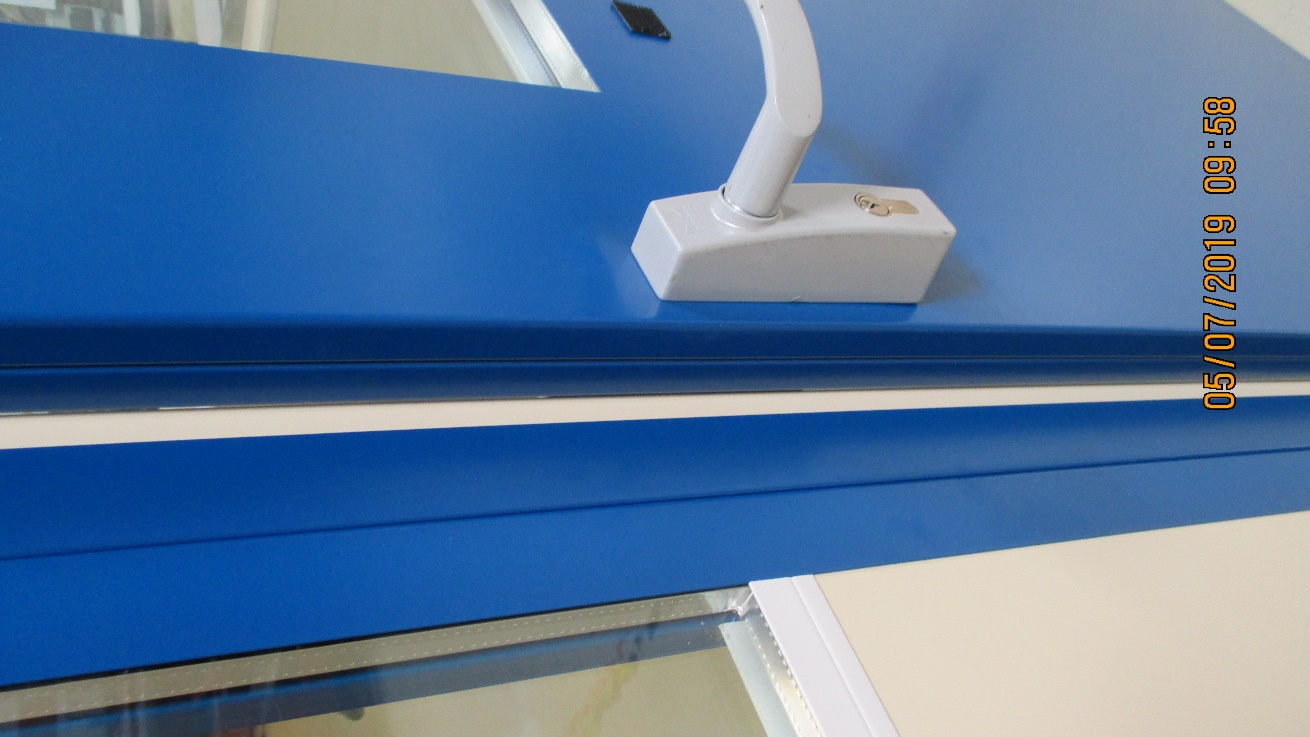 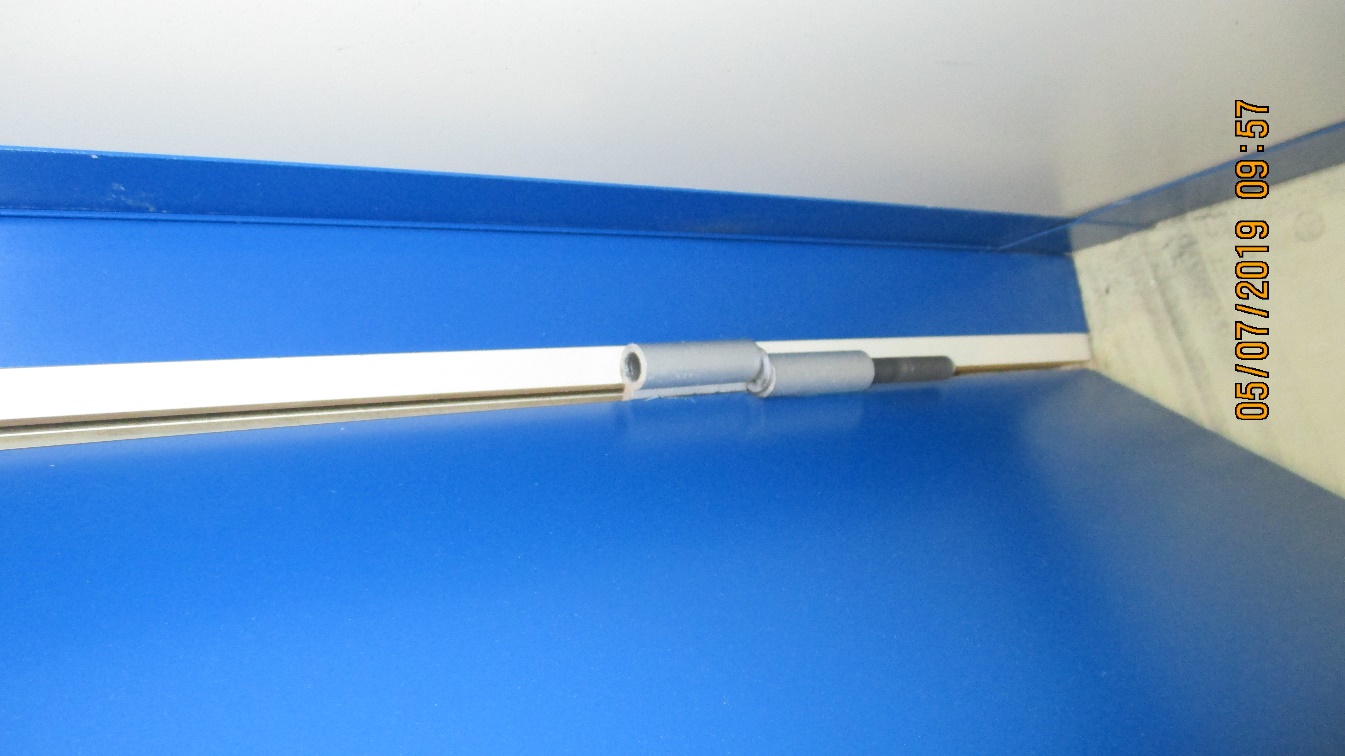 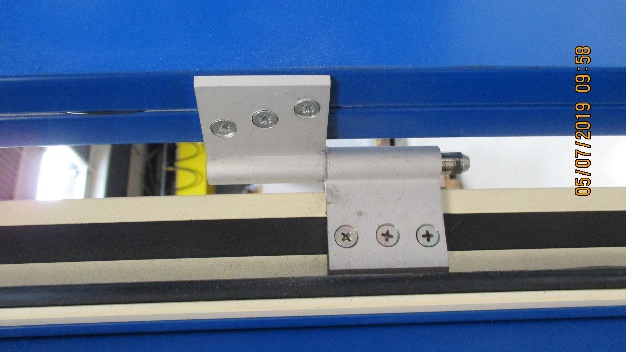 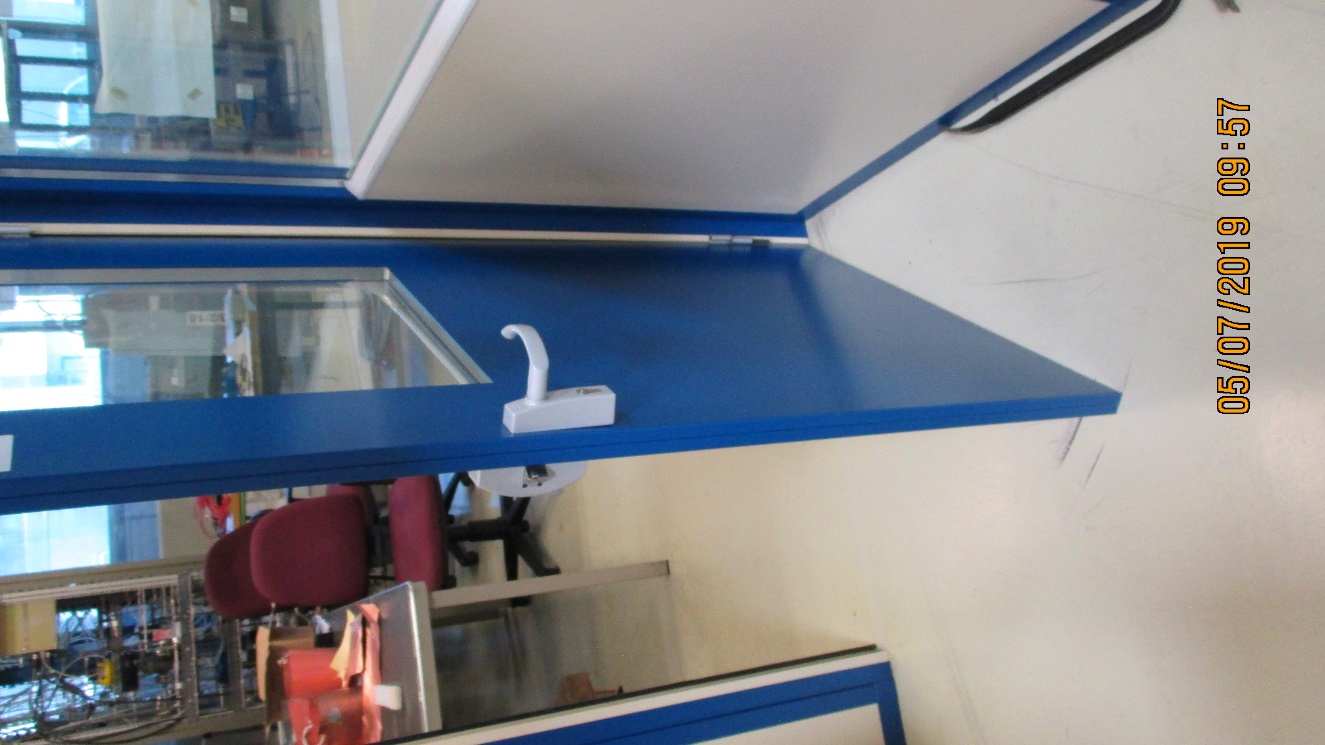 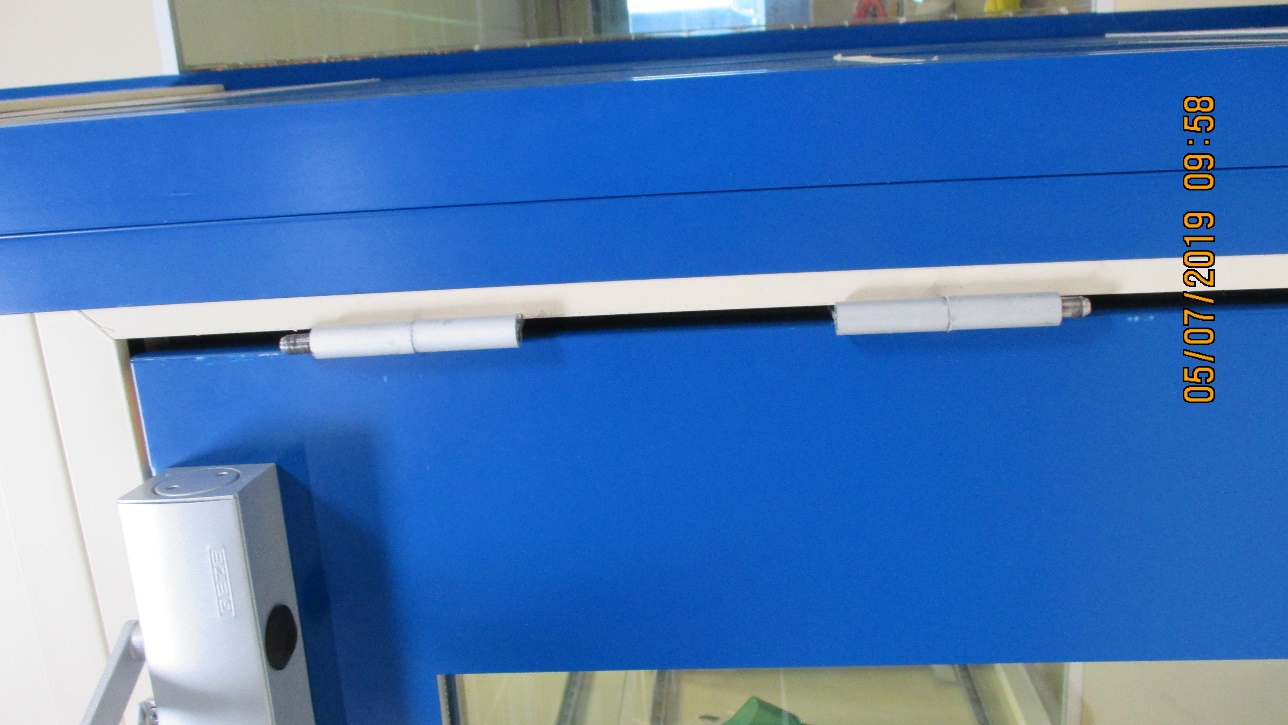 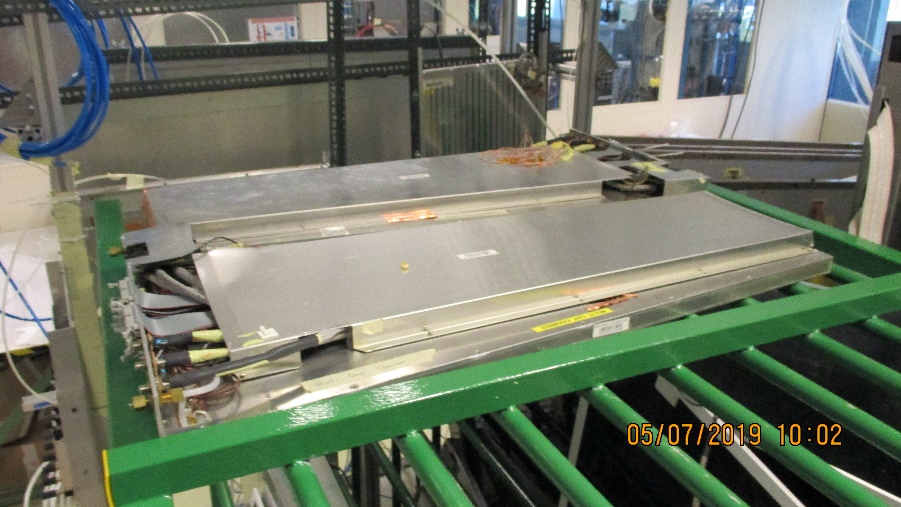 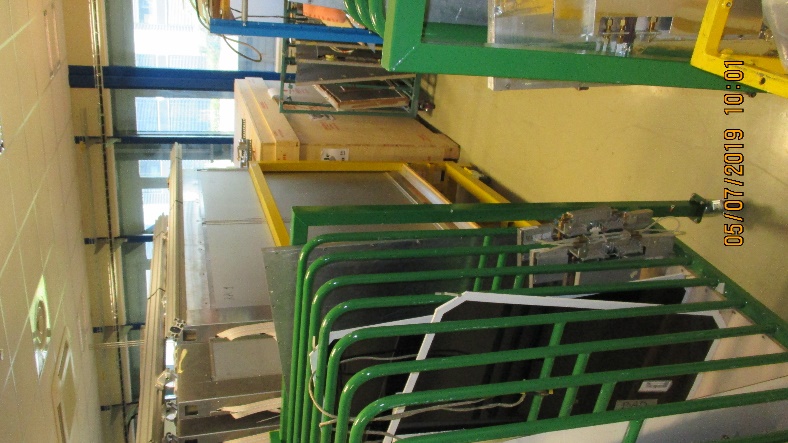 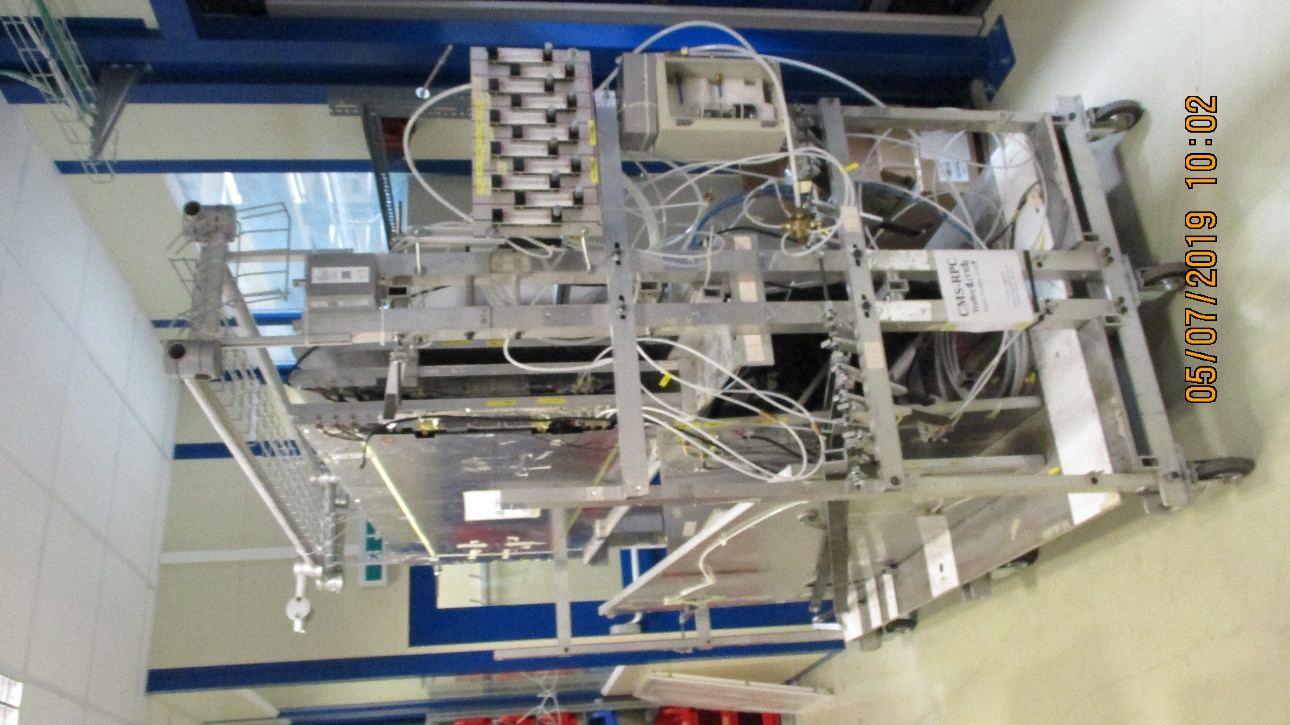 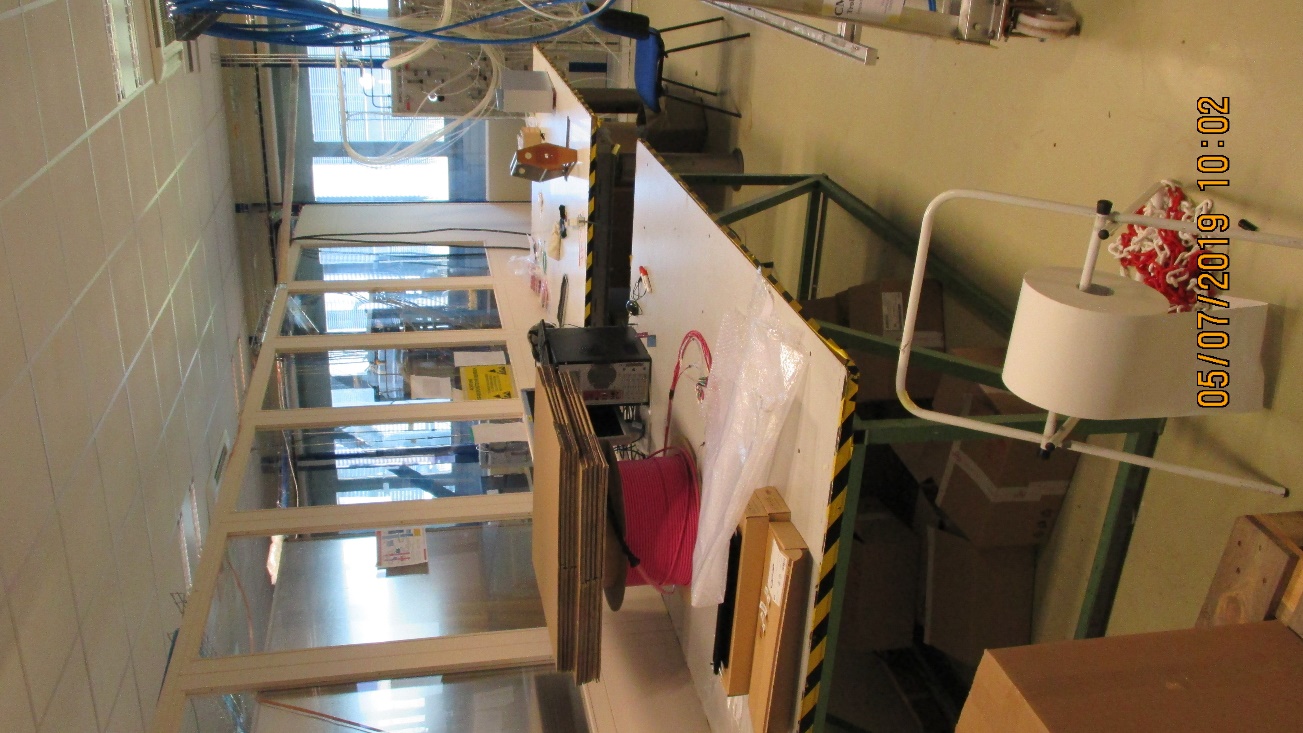 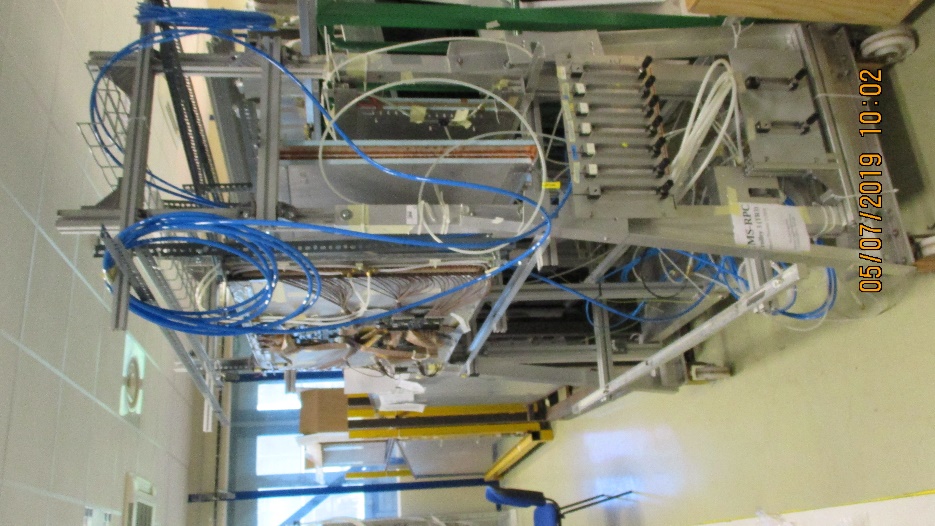 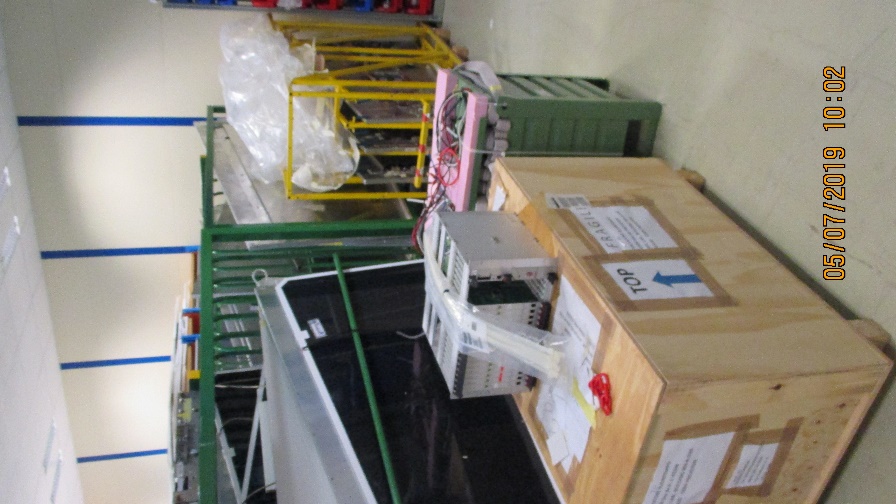 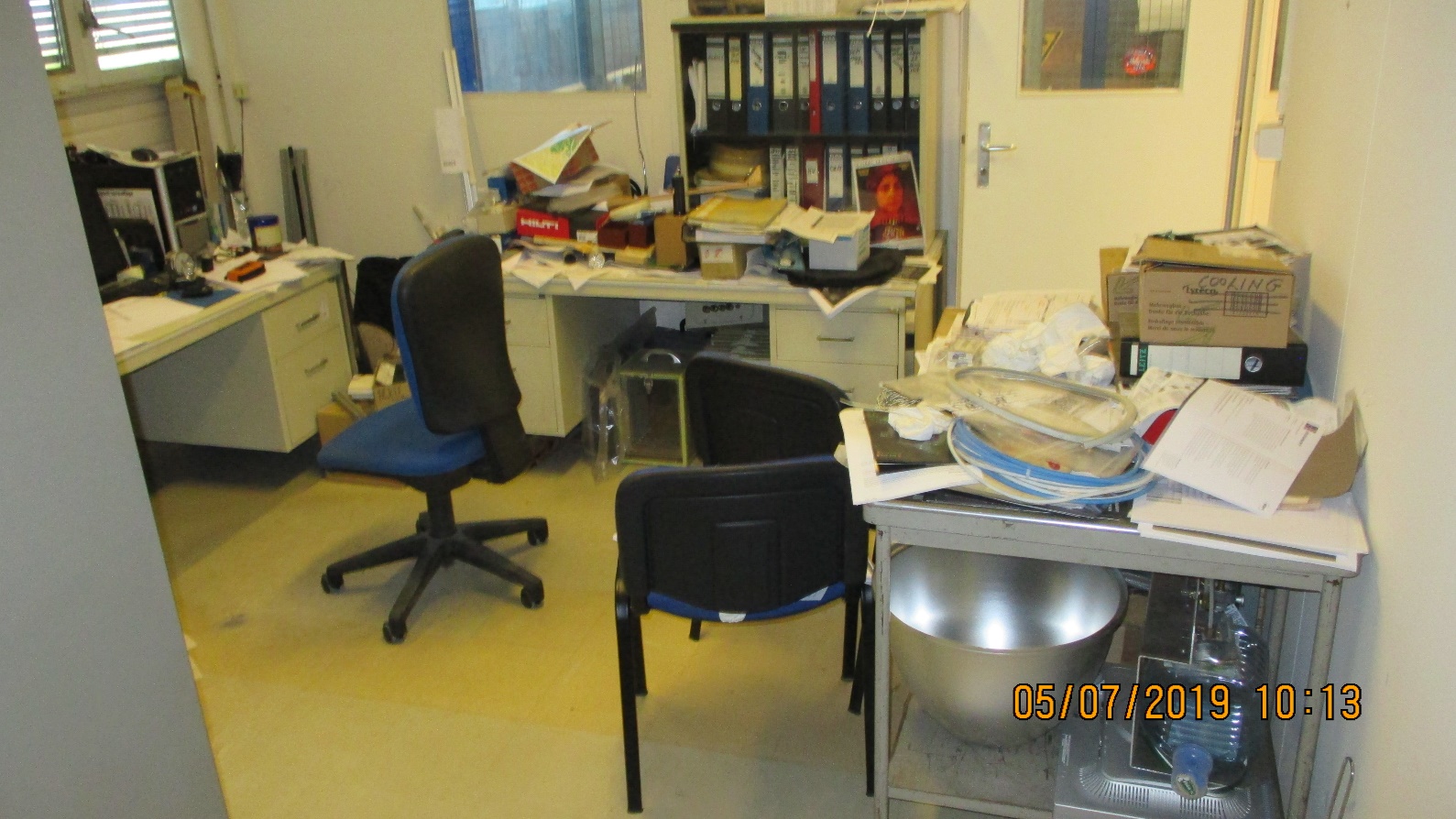 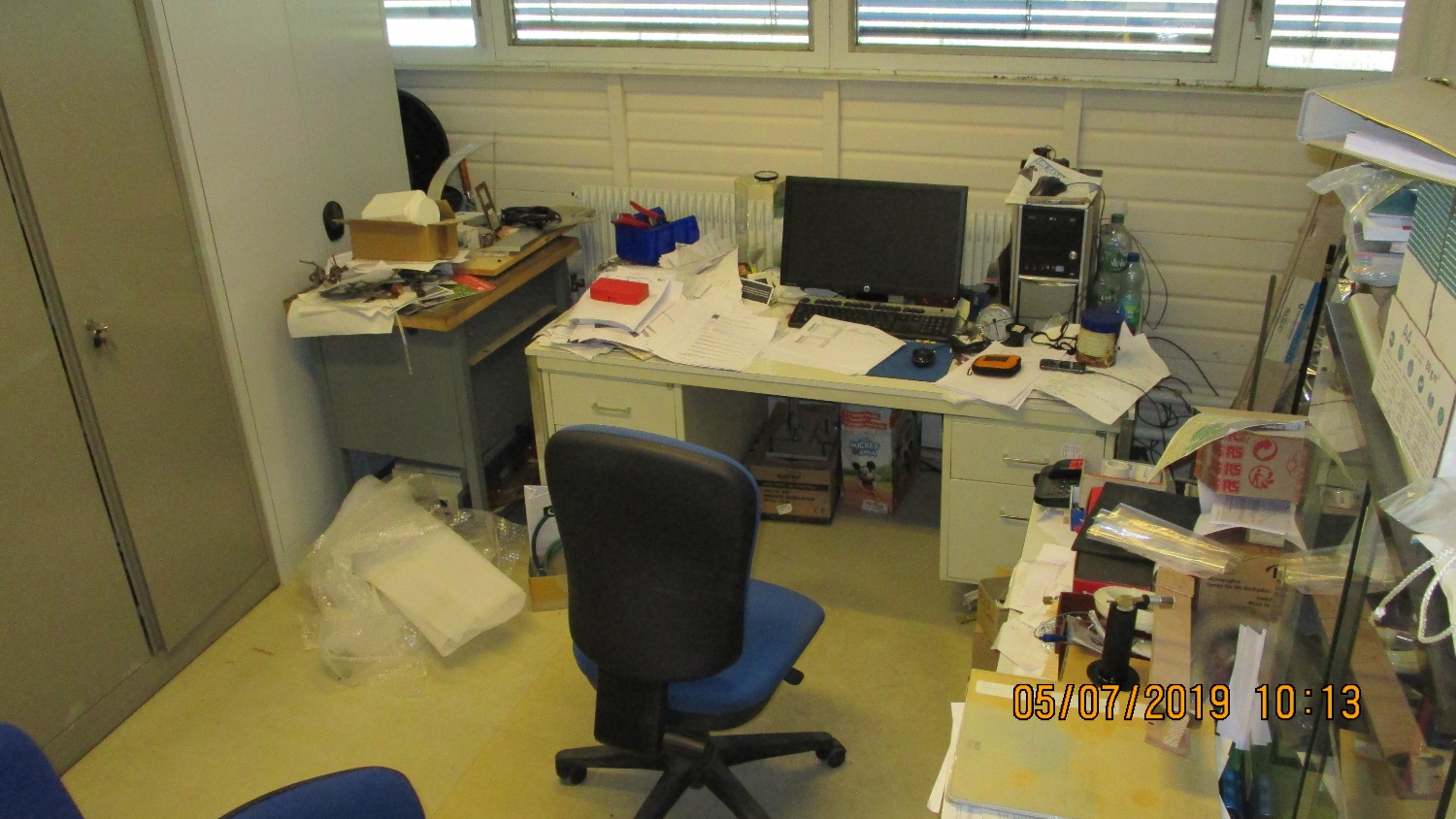 Conclusions

More efficient storage, use the 3rd dimension.
More thought for the future for what should be stored.


Be responsible in your attitude to your colleagues
Clean working by clearing up after doing the job.


 Put TOOLS back so somebody else can use them ! 

Be safe , this comment should be at the top of the list ! Groundingof chambers BEFORE applying HV connectors.
	If you are not trained using the powered elevator is risky, even the use of a transpalette is allowed after training !!

All photos here
http://project-cms-rpc-endcap.web.cern.ch/project-cms-rpc-endcap/rpc/904/Photos5July2019/

This doc. Here;
http://project-cms-rpc-endcap.web.cern.ch/project-cms-rpc-endcap/rpc/904/Activities/904Clearing.pptx